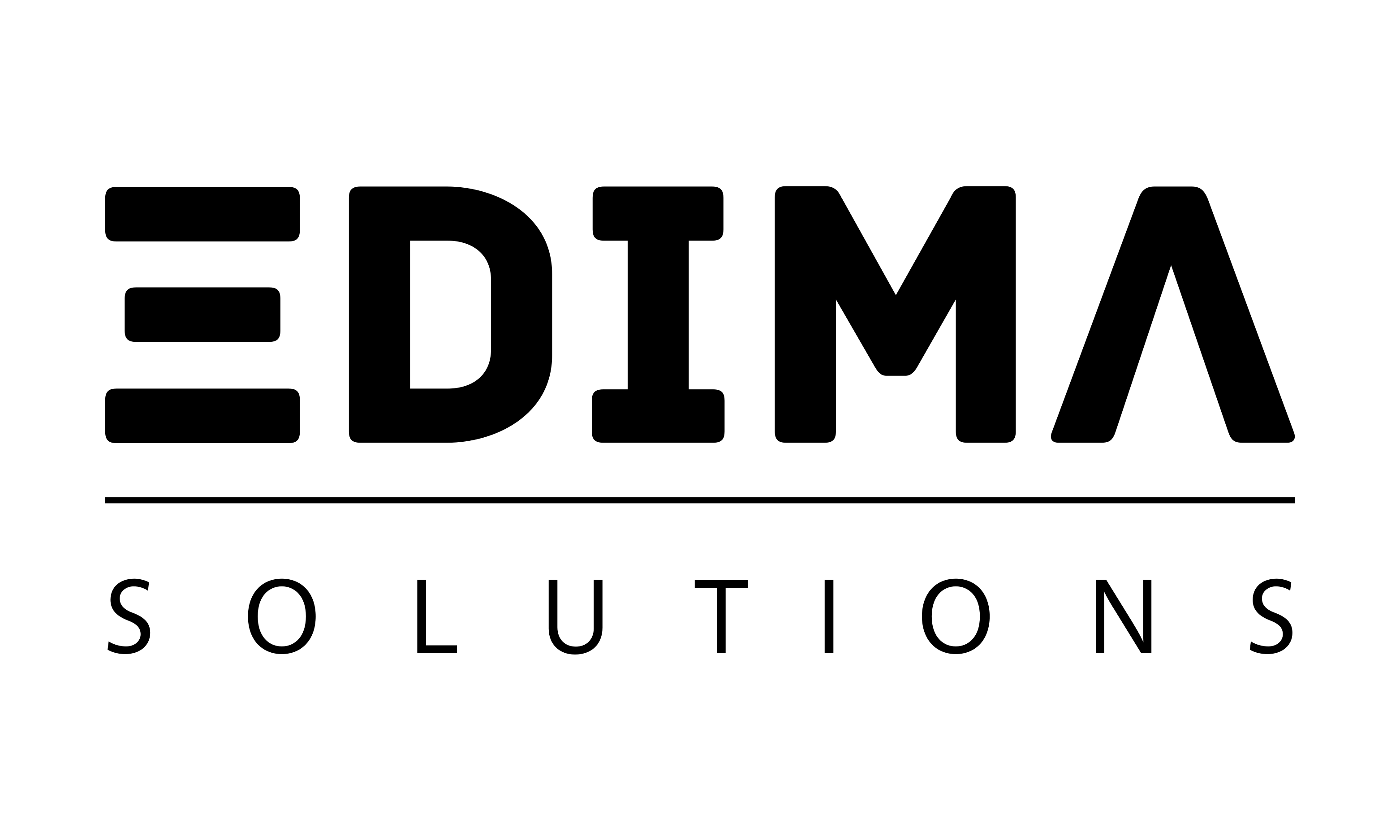 Monitorovací systémy
Školení a semináře 
Platforma AI entita
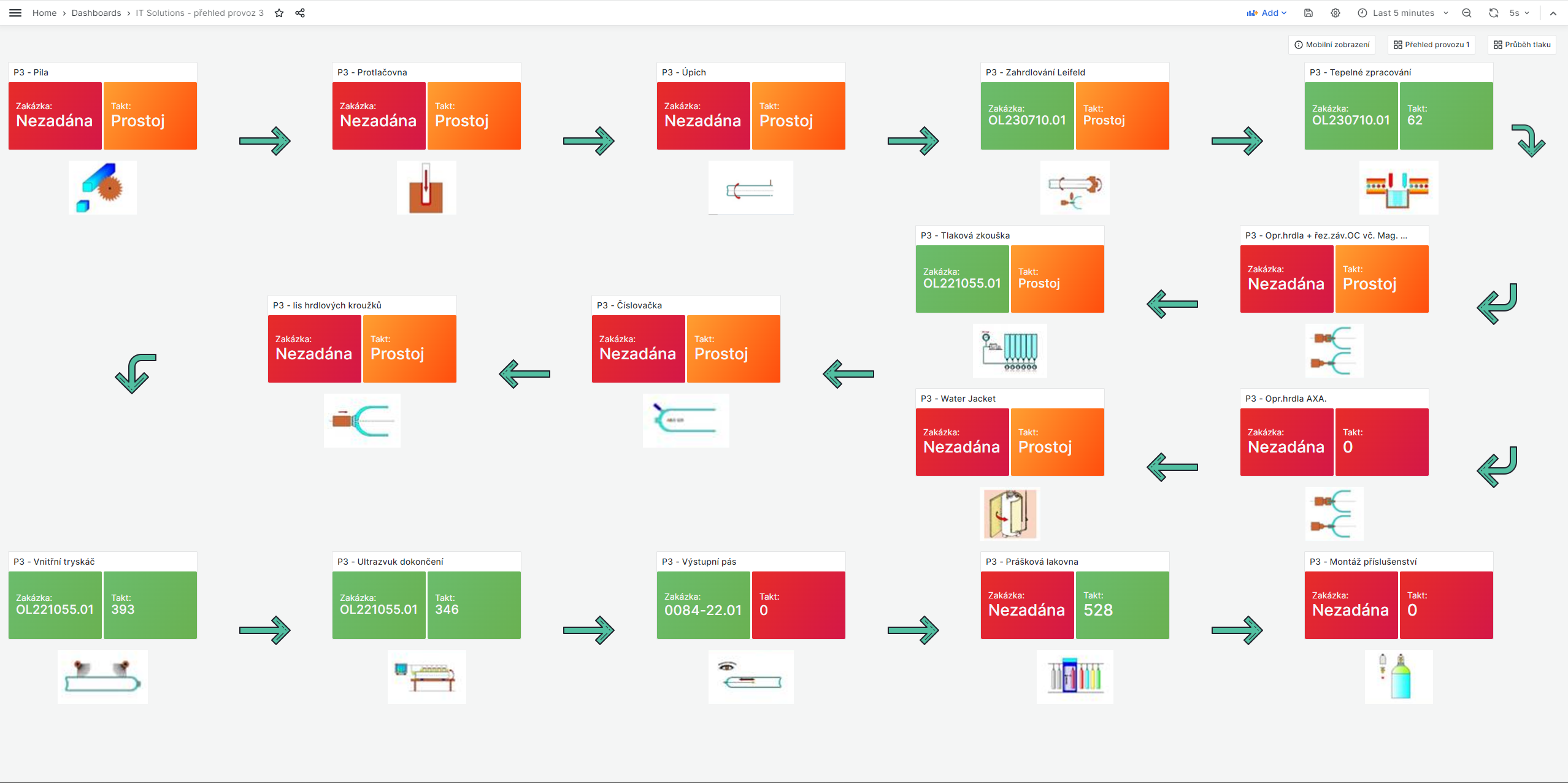 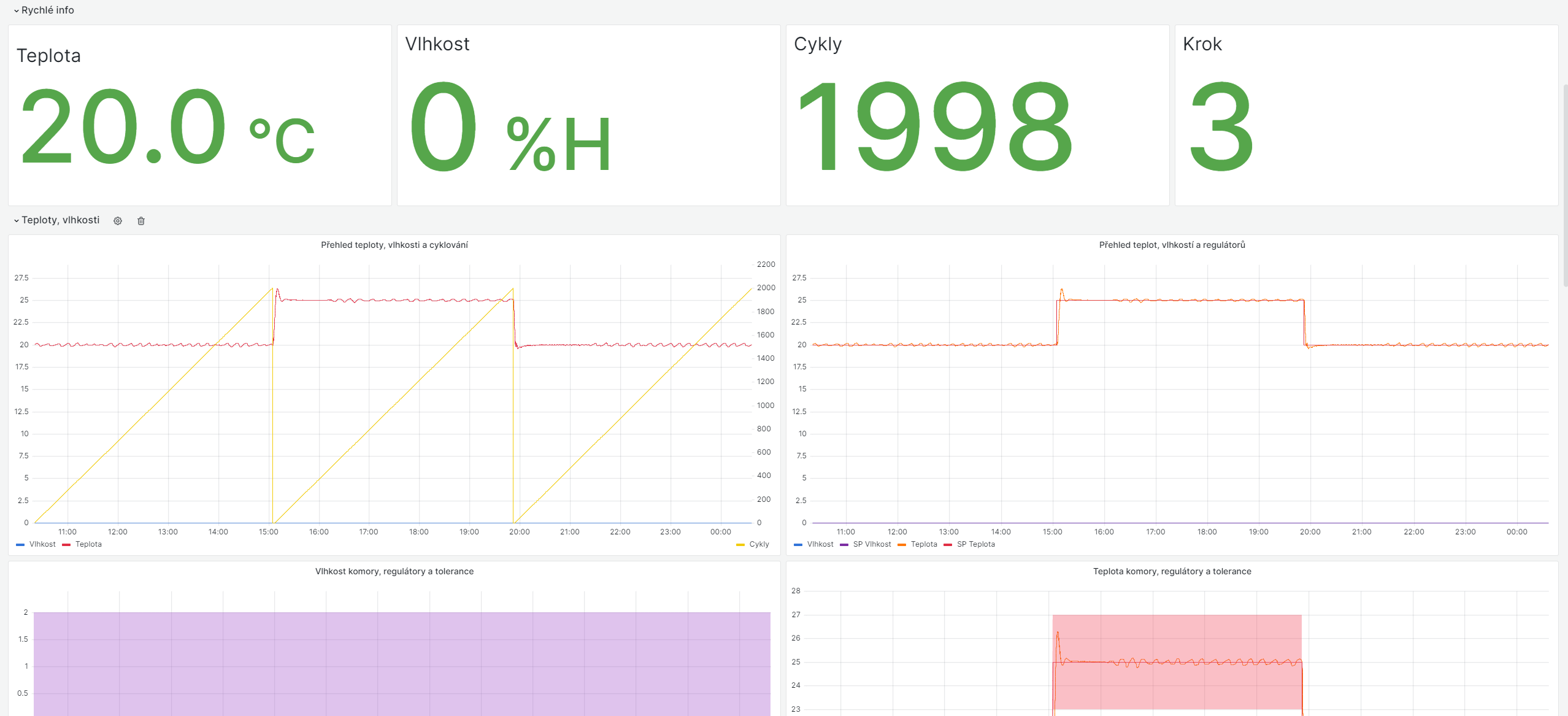 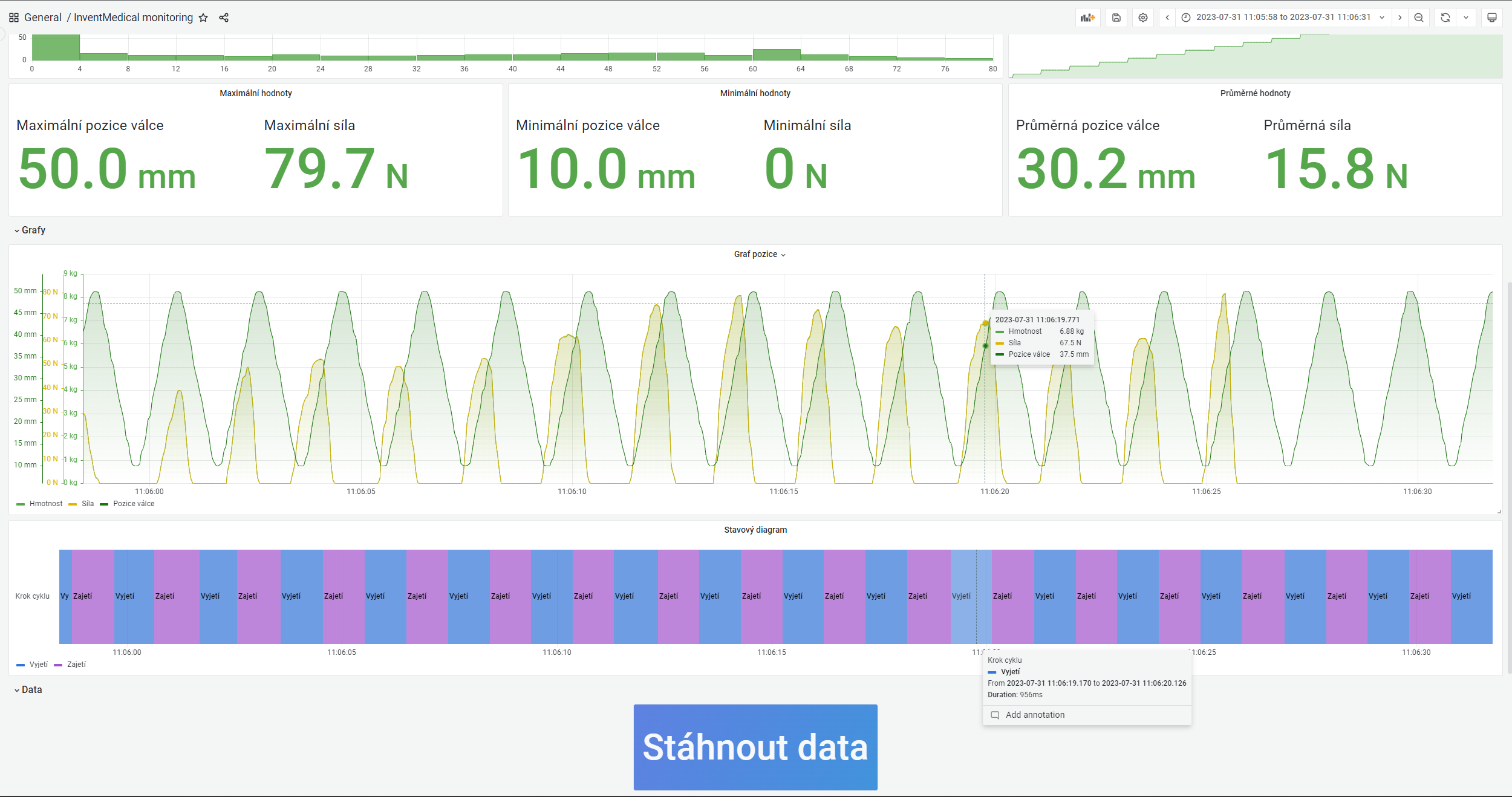 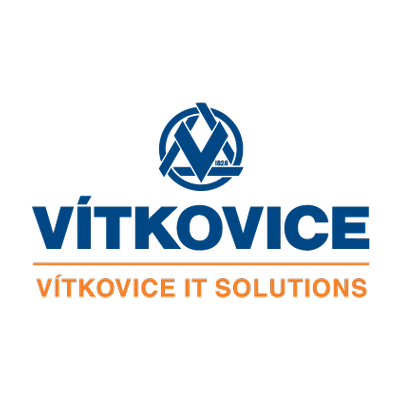 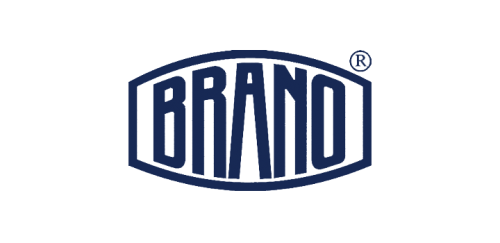 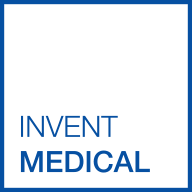 Monitorovací systémy
Školení a semináře
Platforma AI entita
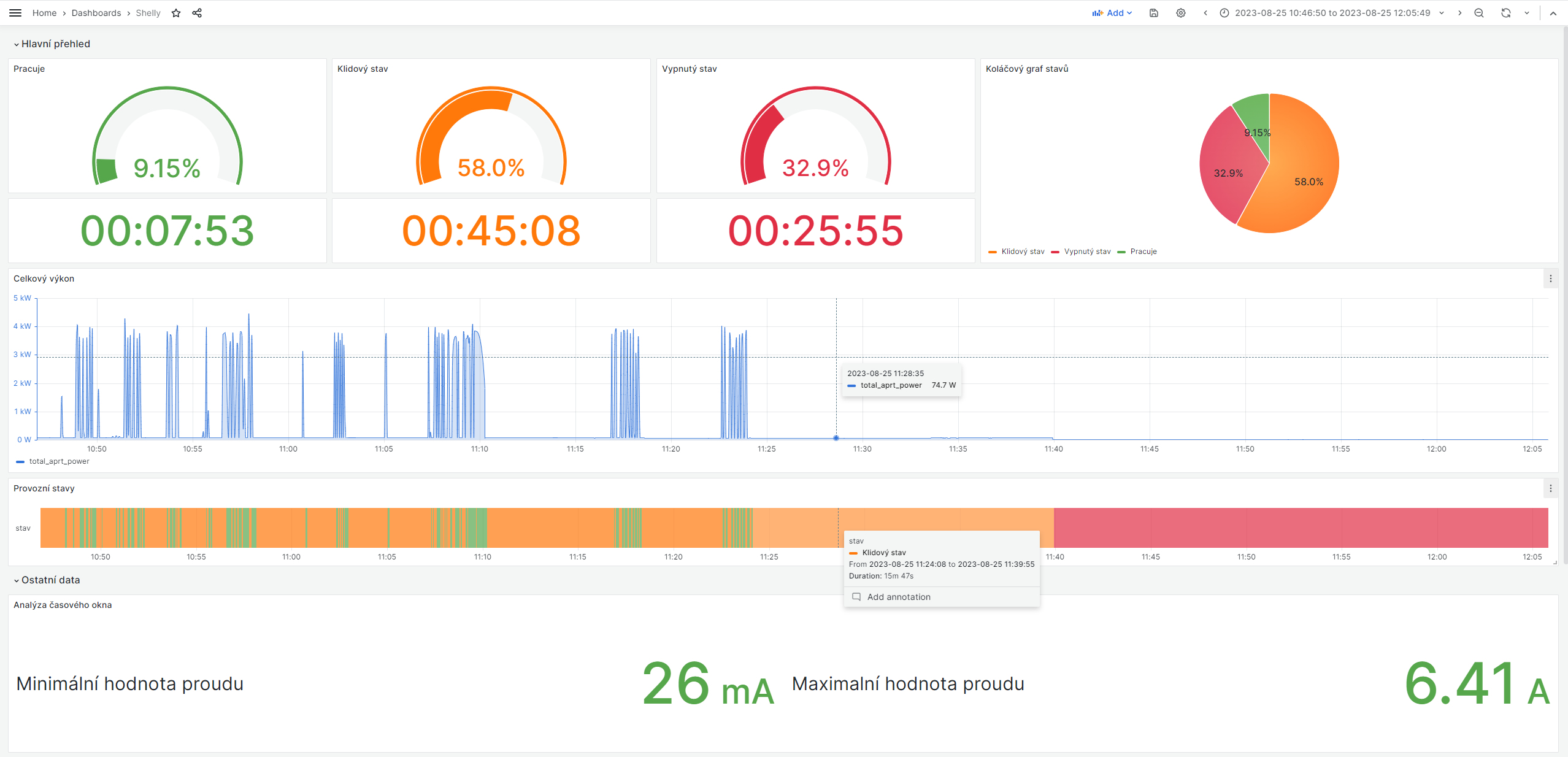 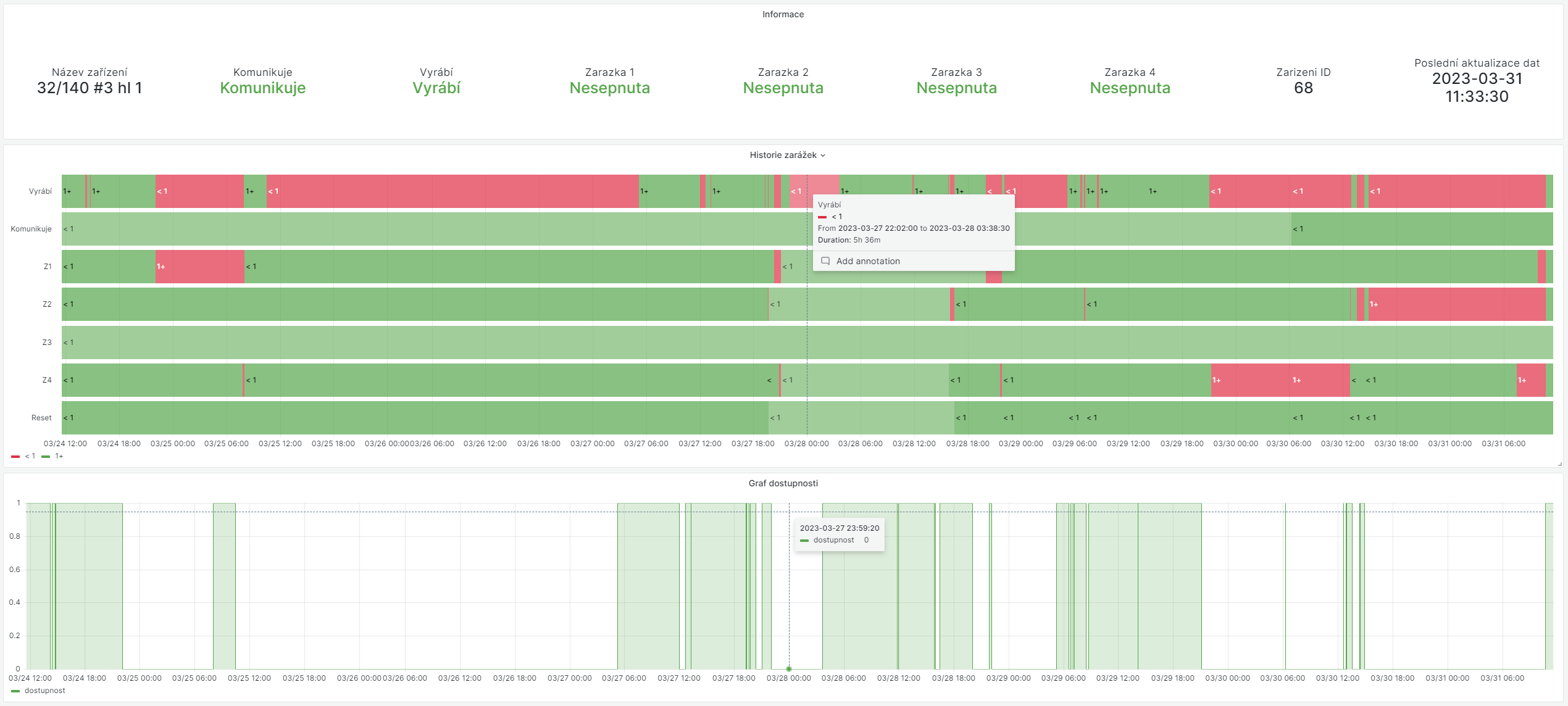 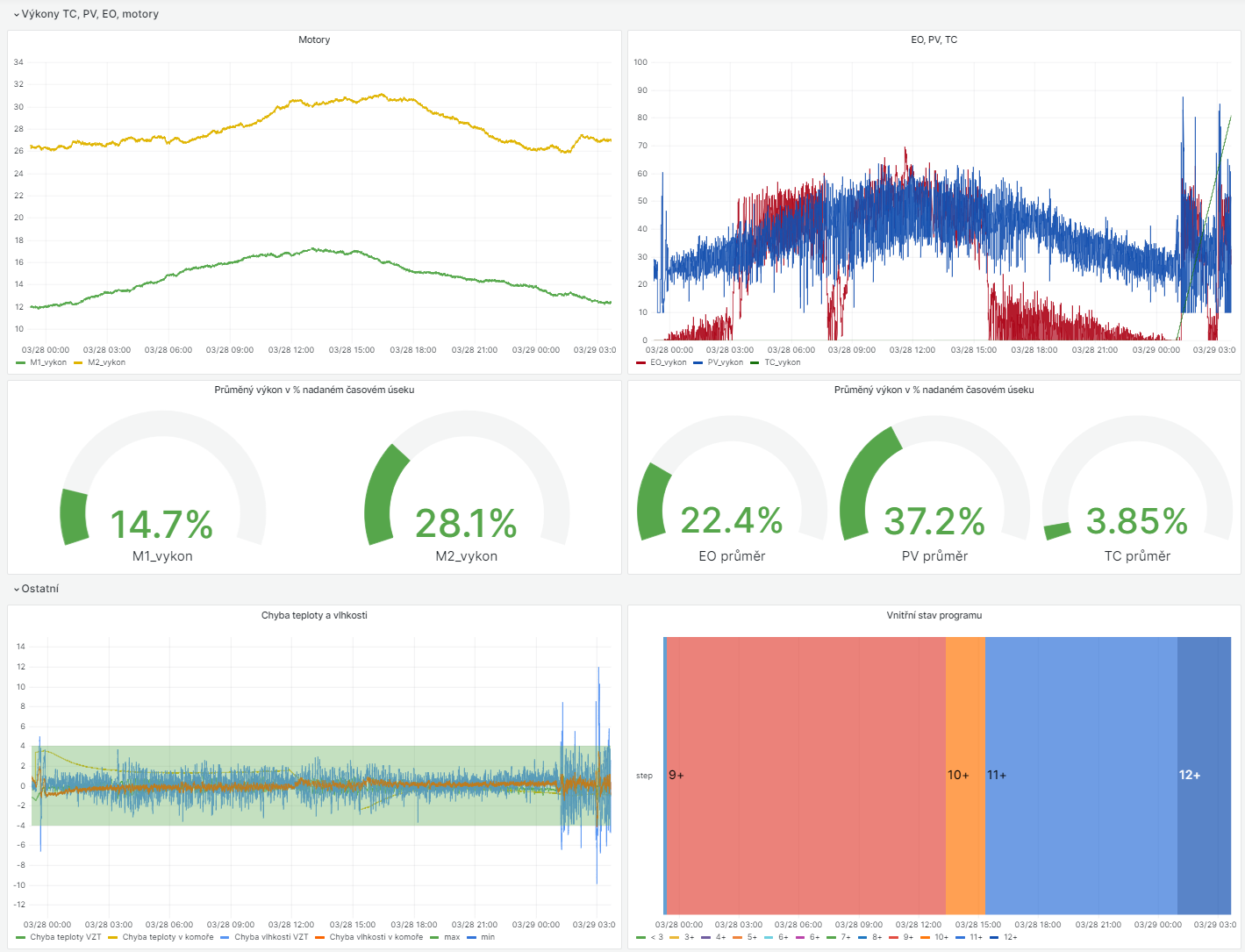 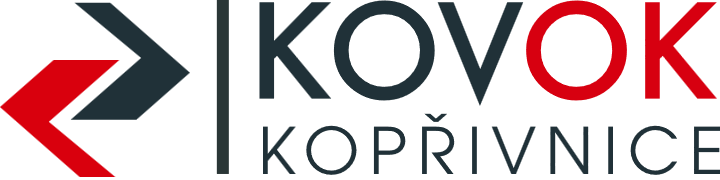 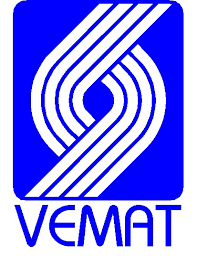 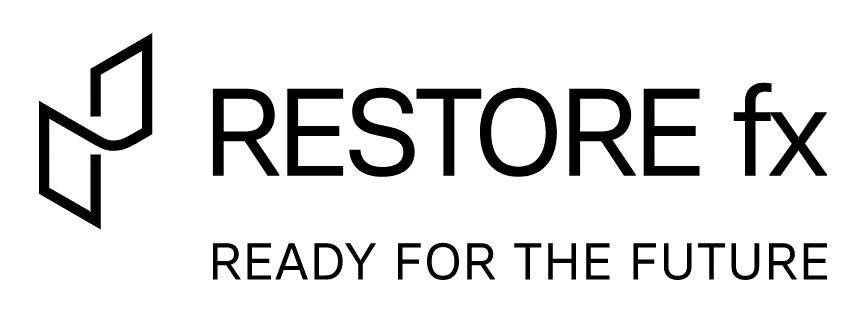 Monitorovací systémy
Školení a semináře
Platforma AI entita
Monitorovací systémy
Školení a semináře
Platforma AI entita
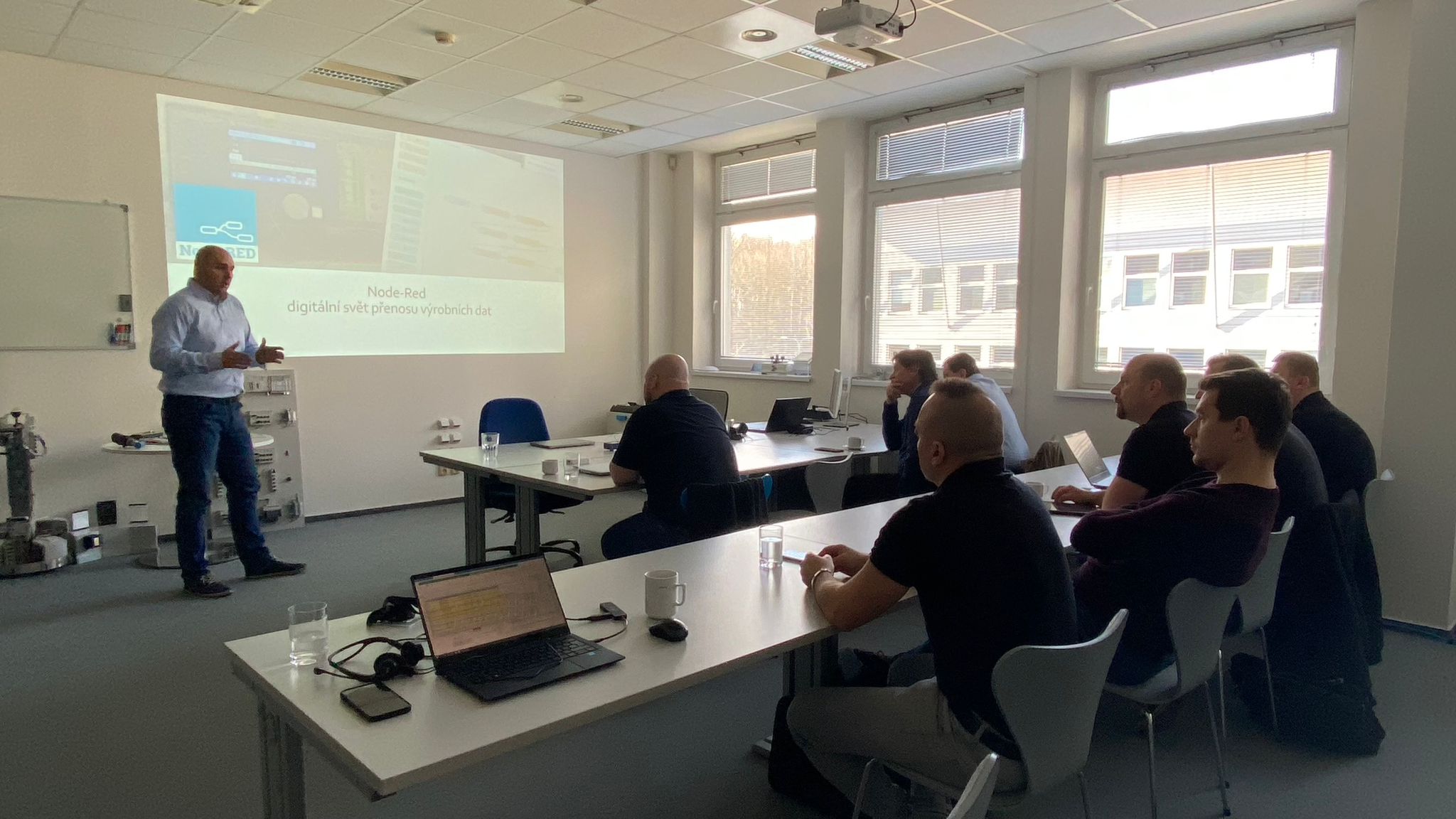 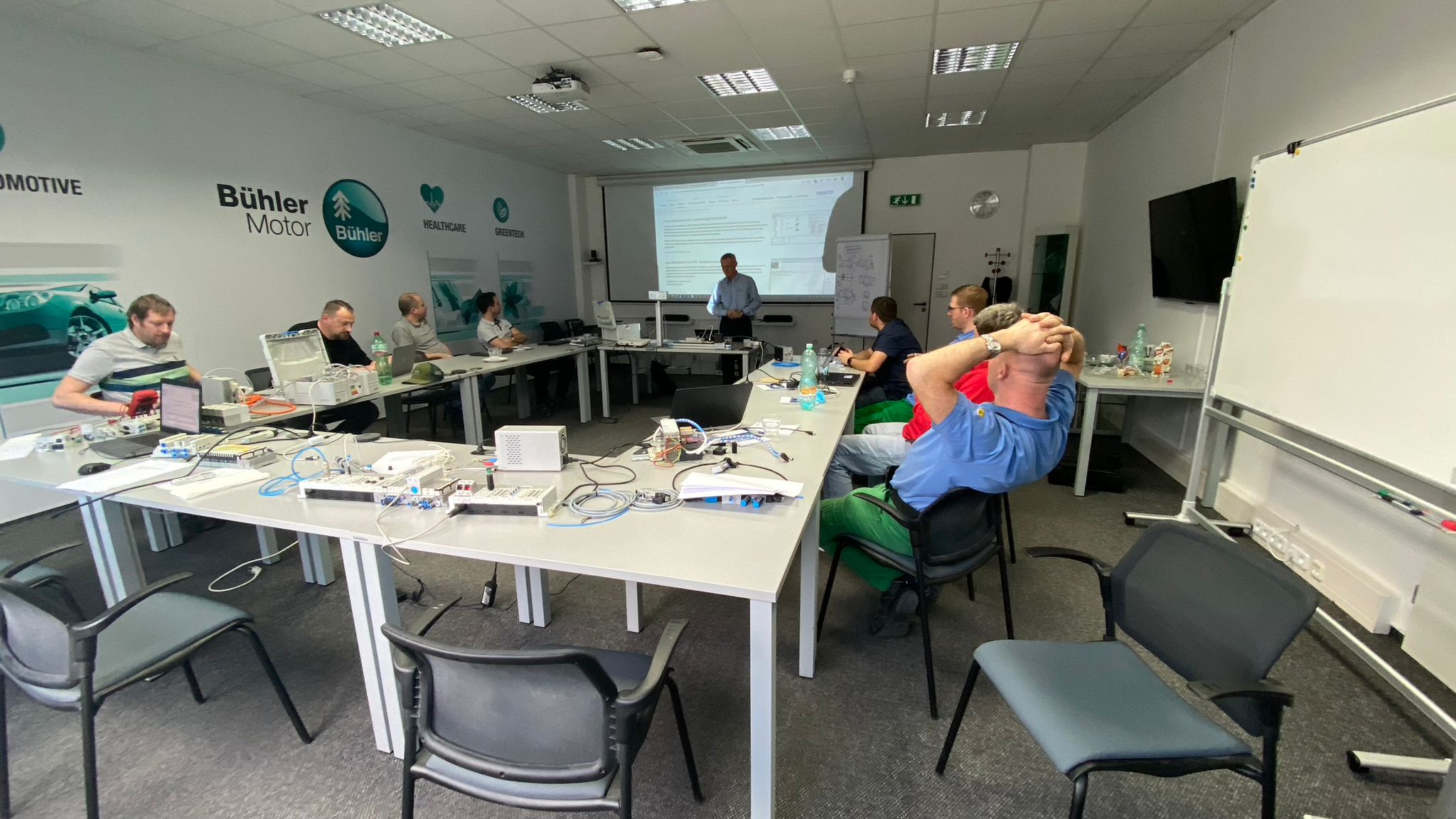 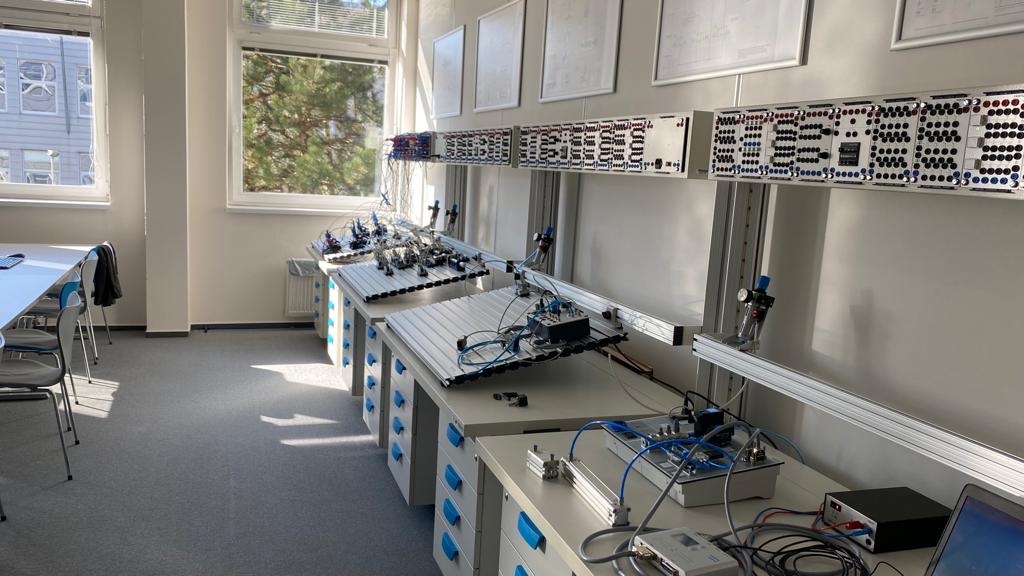 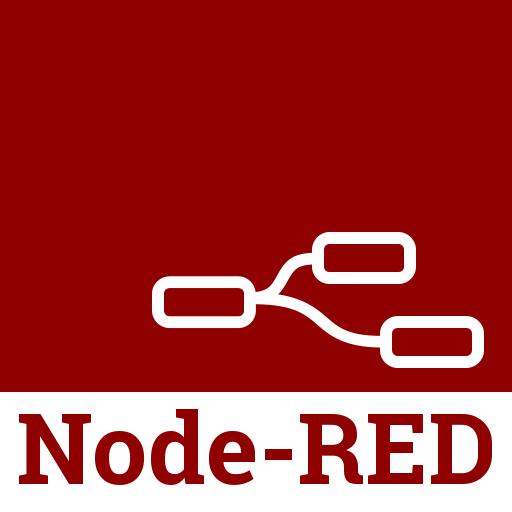 PLC Codesys, TiaPortal atd.
Pneumatické systémy
Monitorovací systémy
Školení a semináře
Platforma AI entita
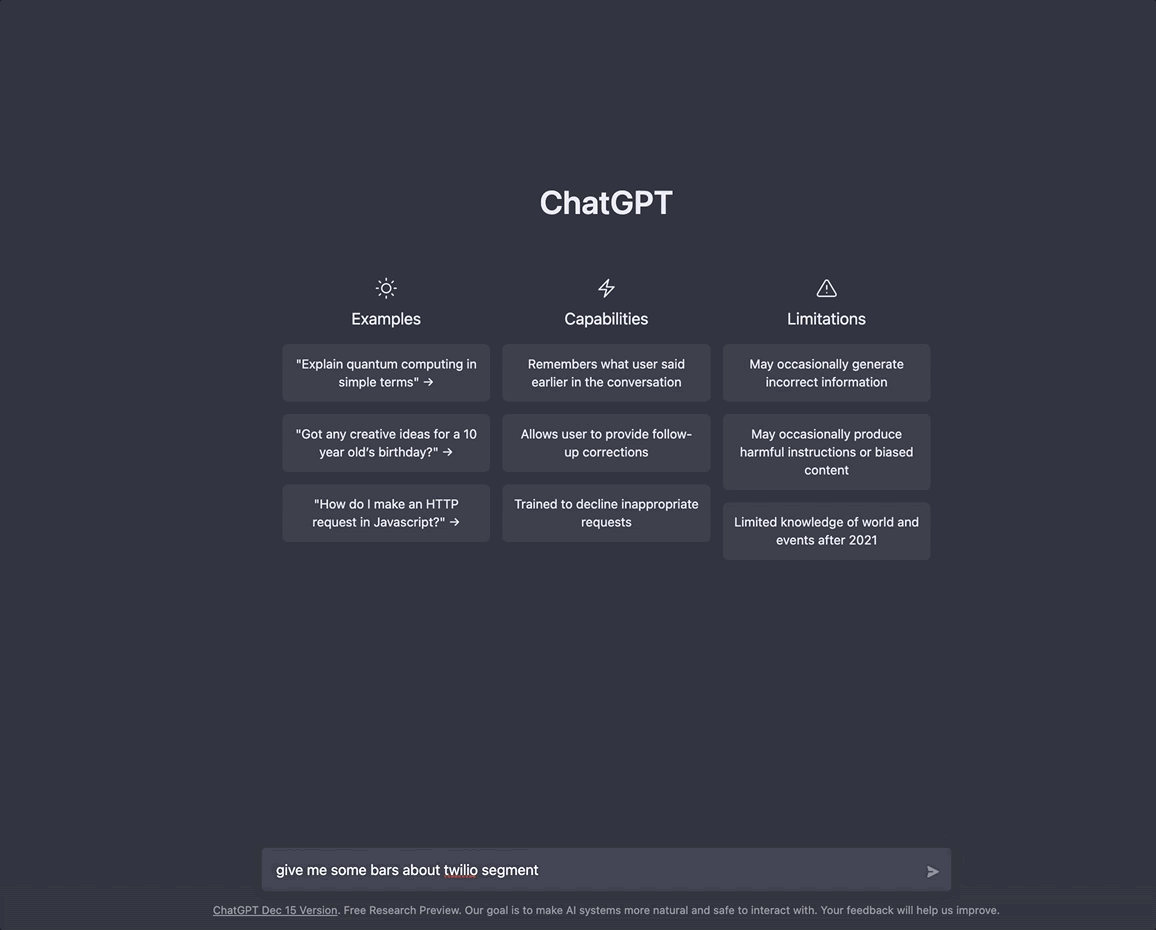 Platforma AI entita
Dokumentace
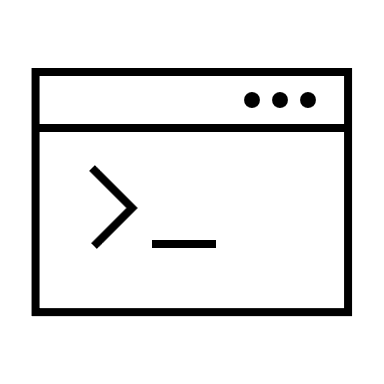 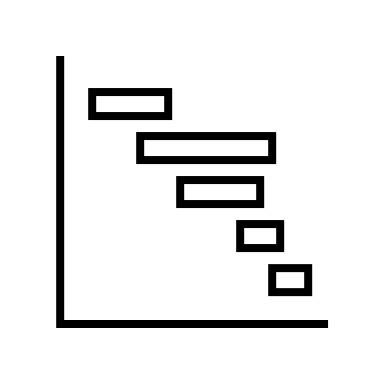 Propojení všech databázových systémů firmy
Jedinečné propojení know-how a dat
Hledání souvislostí dat
Anonymita dat
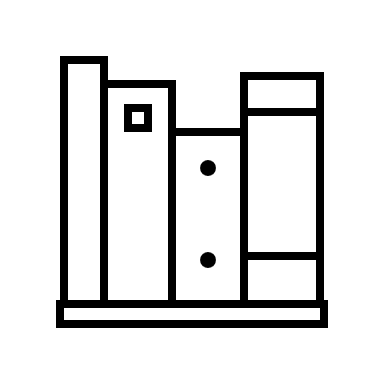 Programy
Hluboká analýza
Technologií
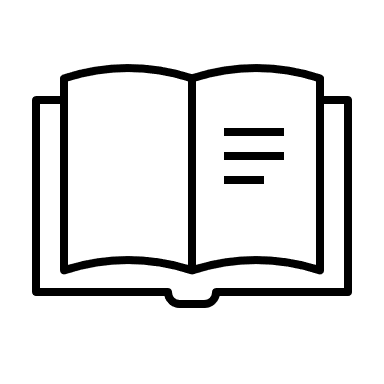 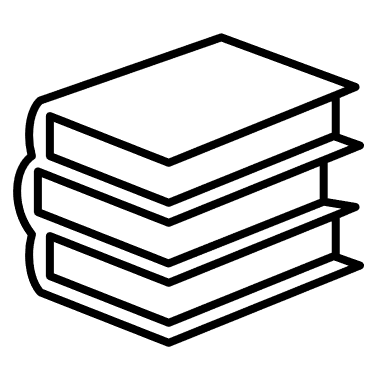 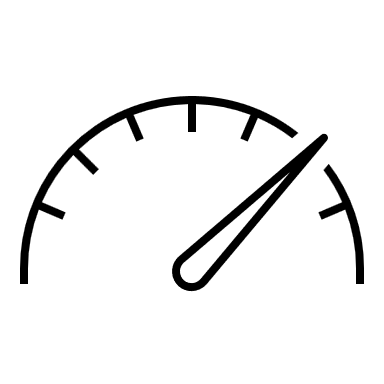 Strojní
Procesů
Optimalizace
AI entita
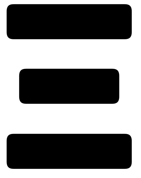 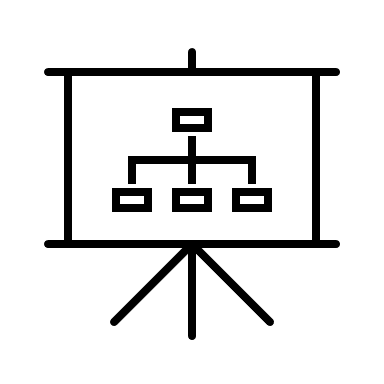 Data
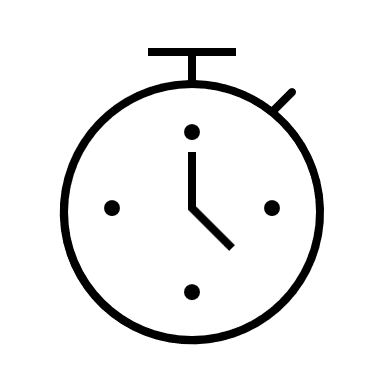 Uchování know-how
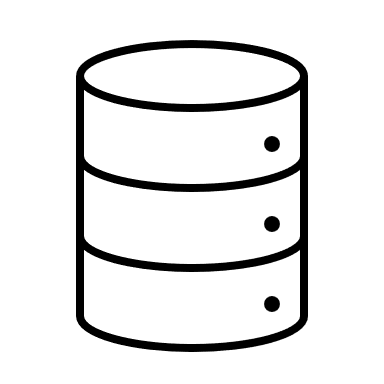 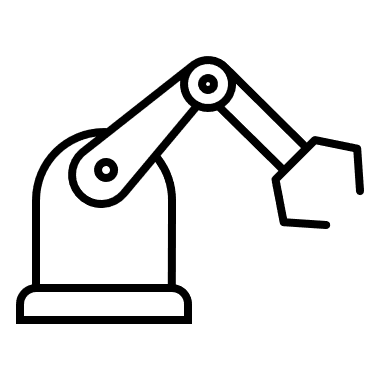 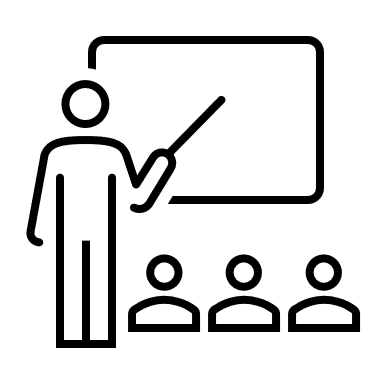 Know-how zaměstnanců
Šetření času
Strojové
MES
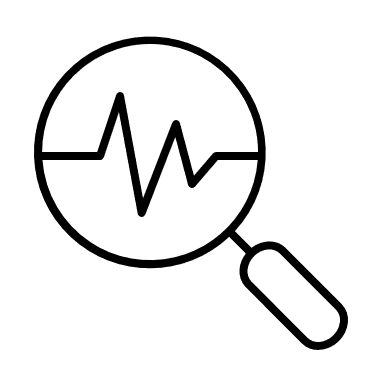 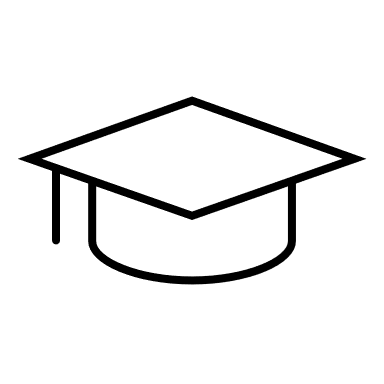 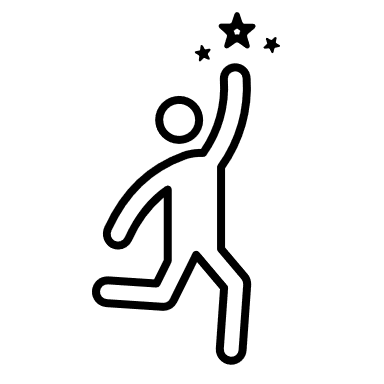 Jednodušší zaškolení
ERP
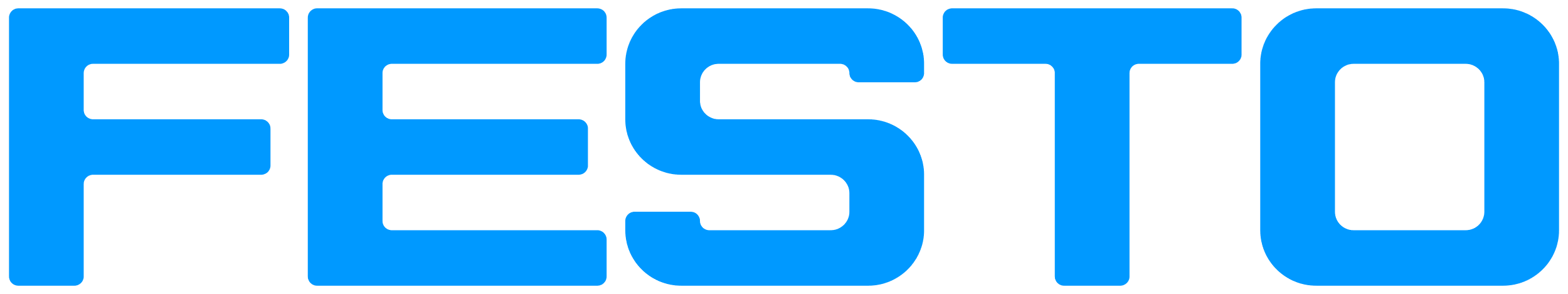 MPS STATION
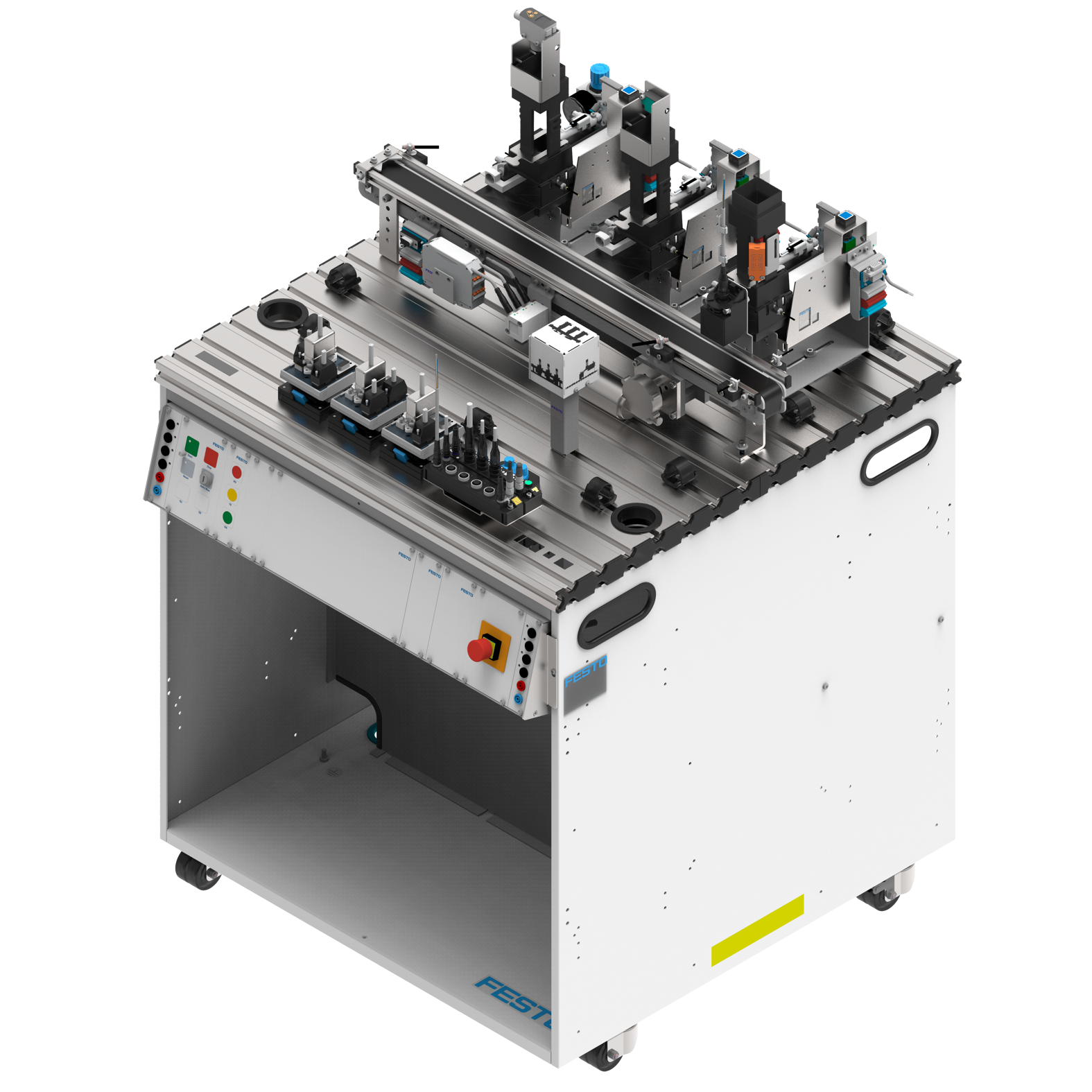 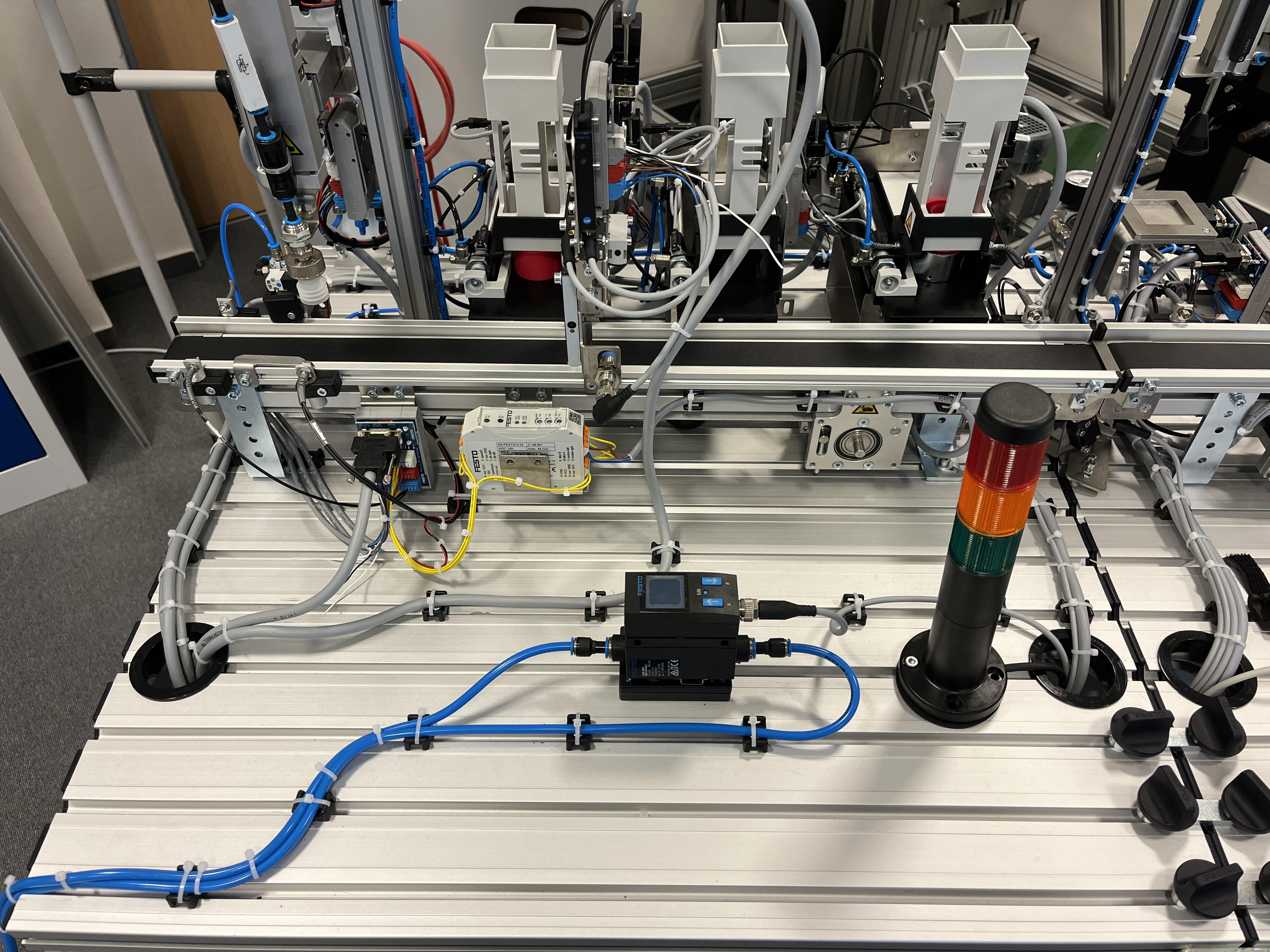 Zpracování dokumentace
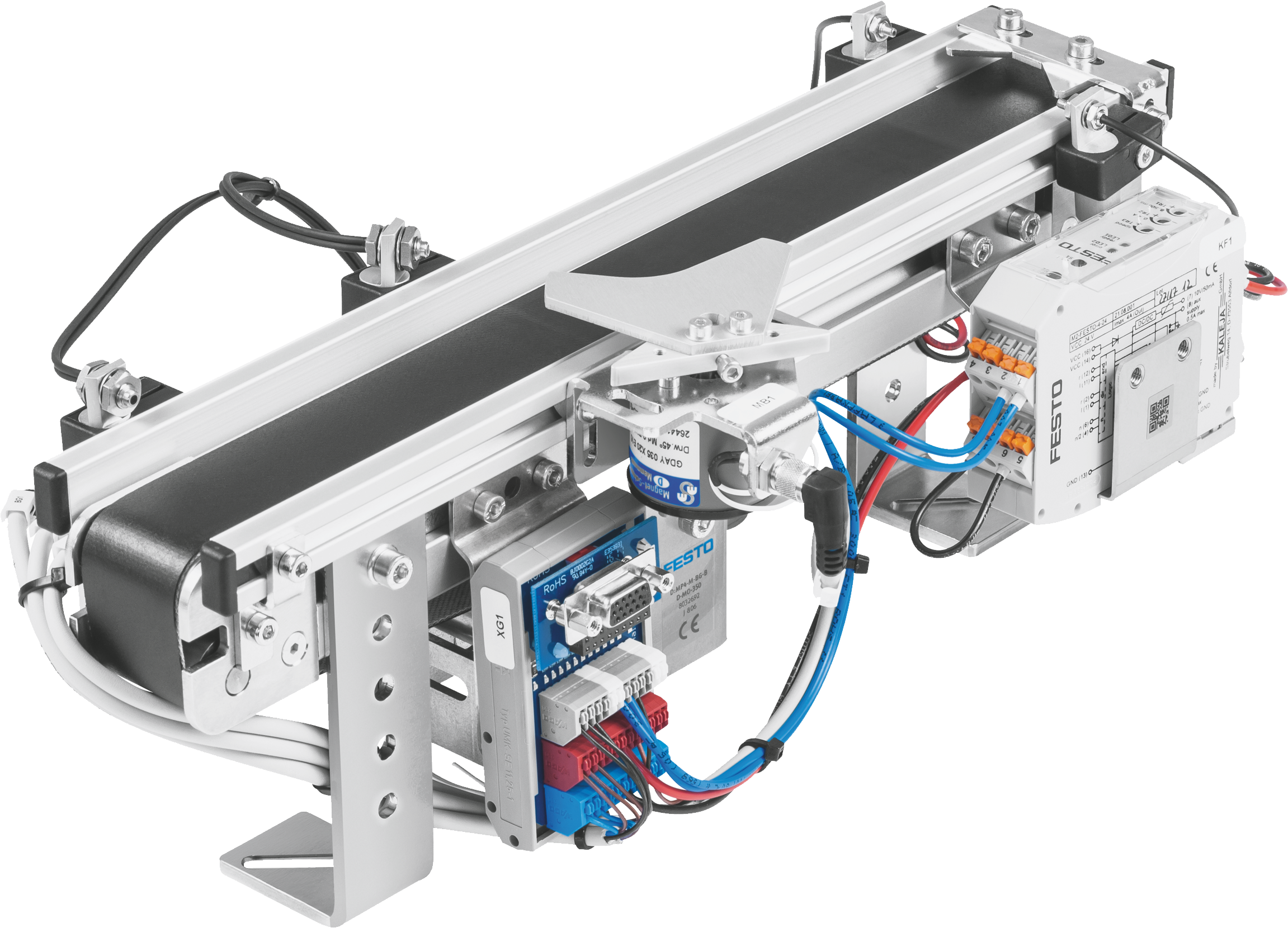 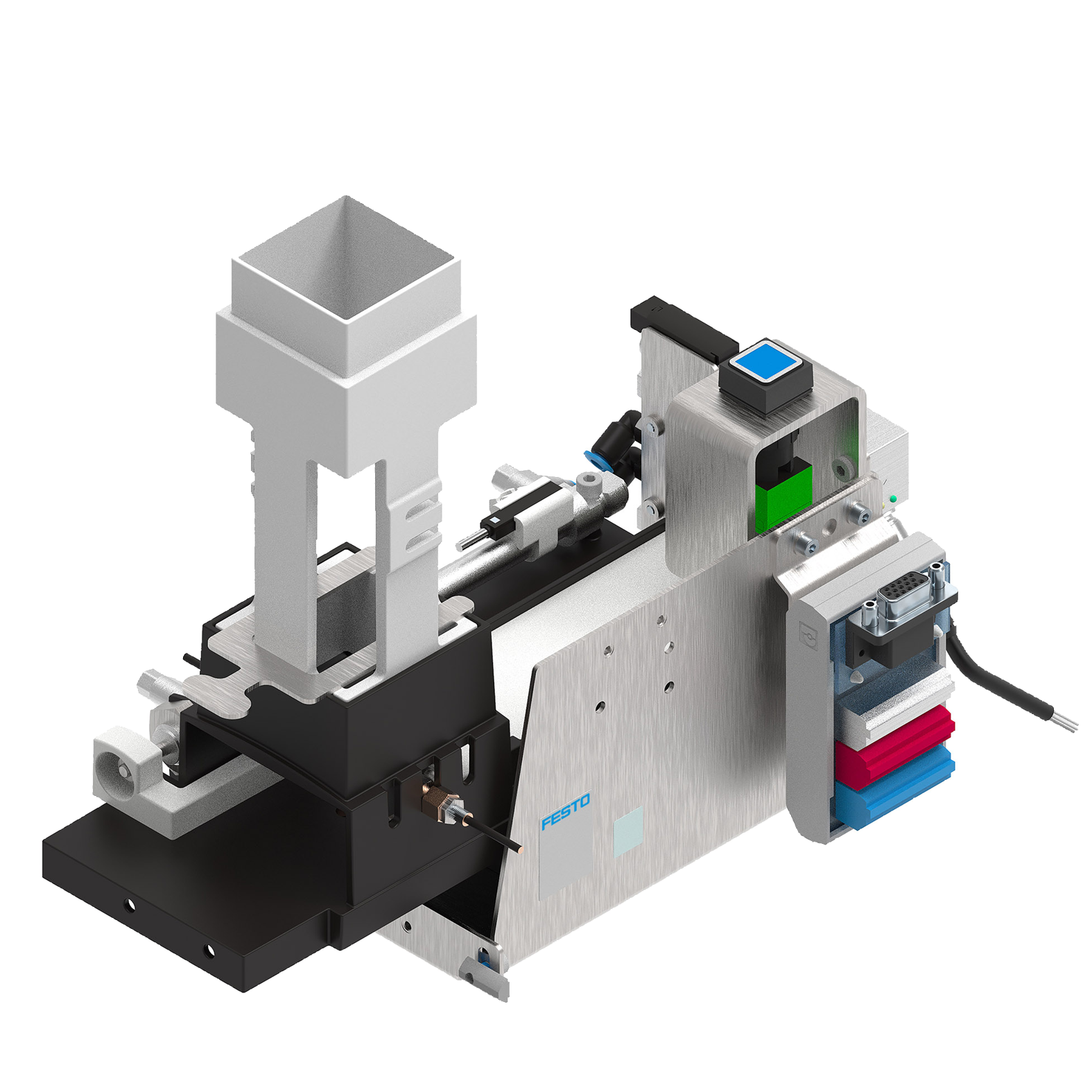 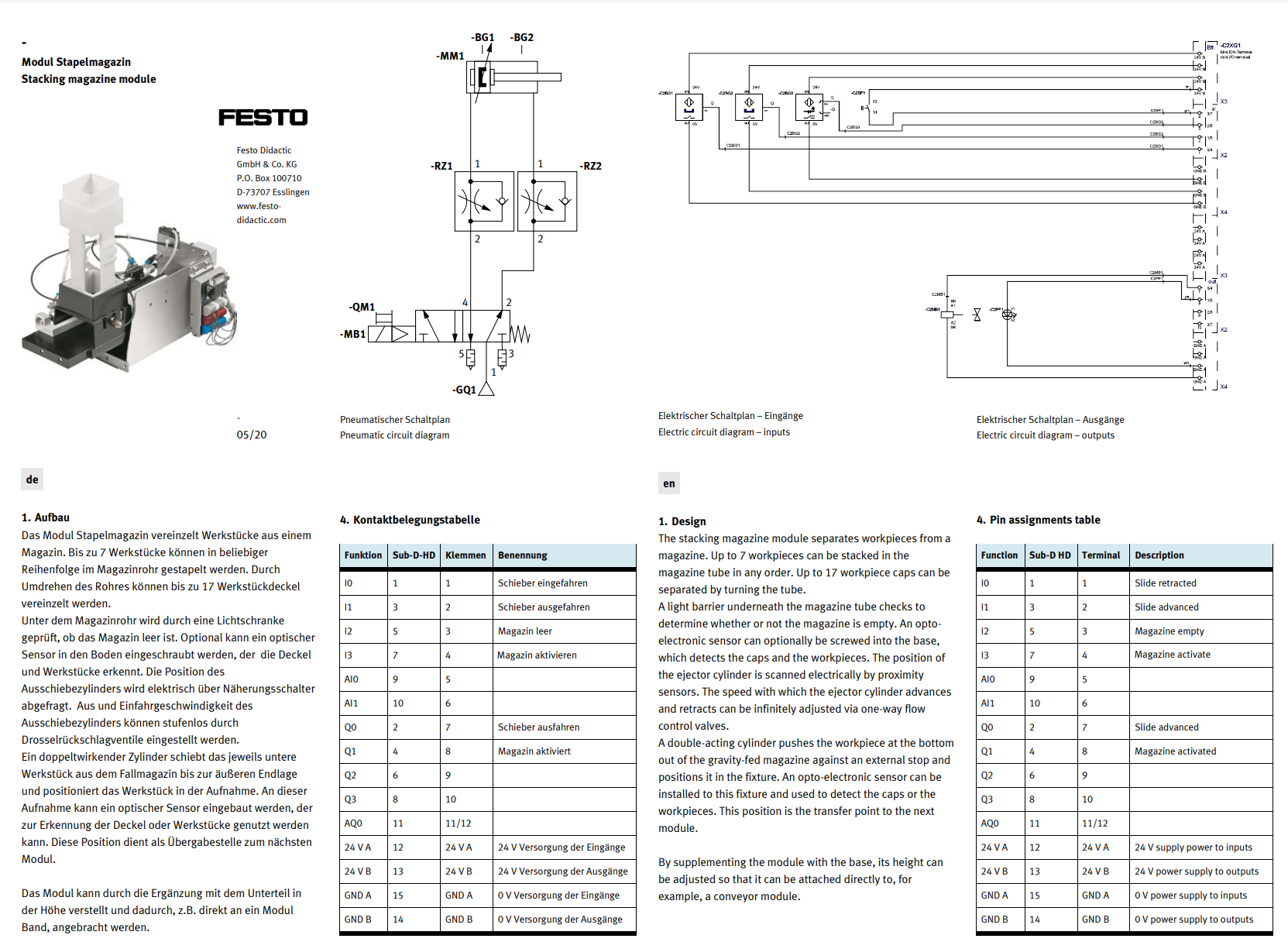 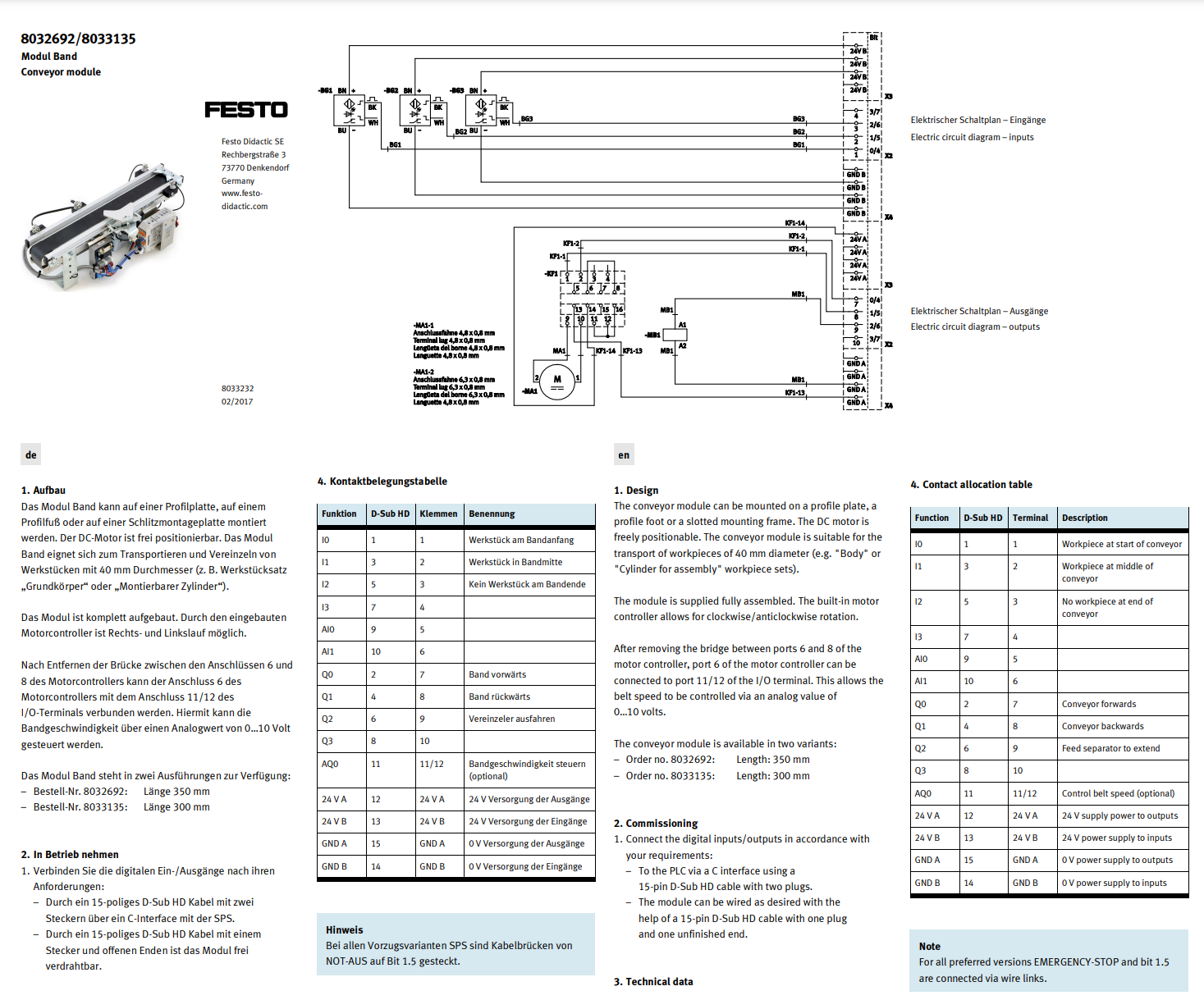 Sdílení know-how(hledání souvislostí)
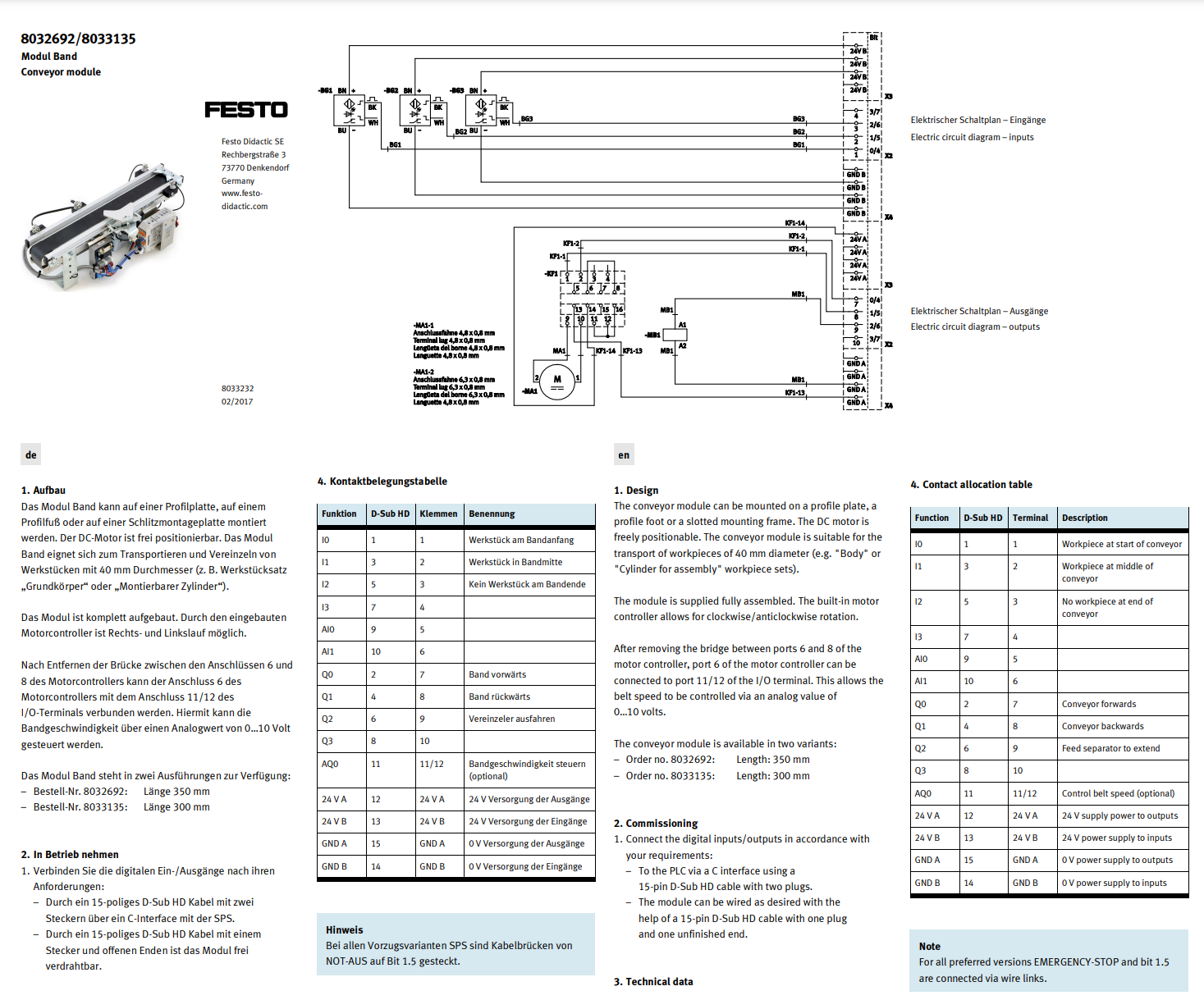 AI entita
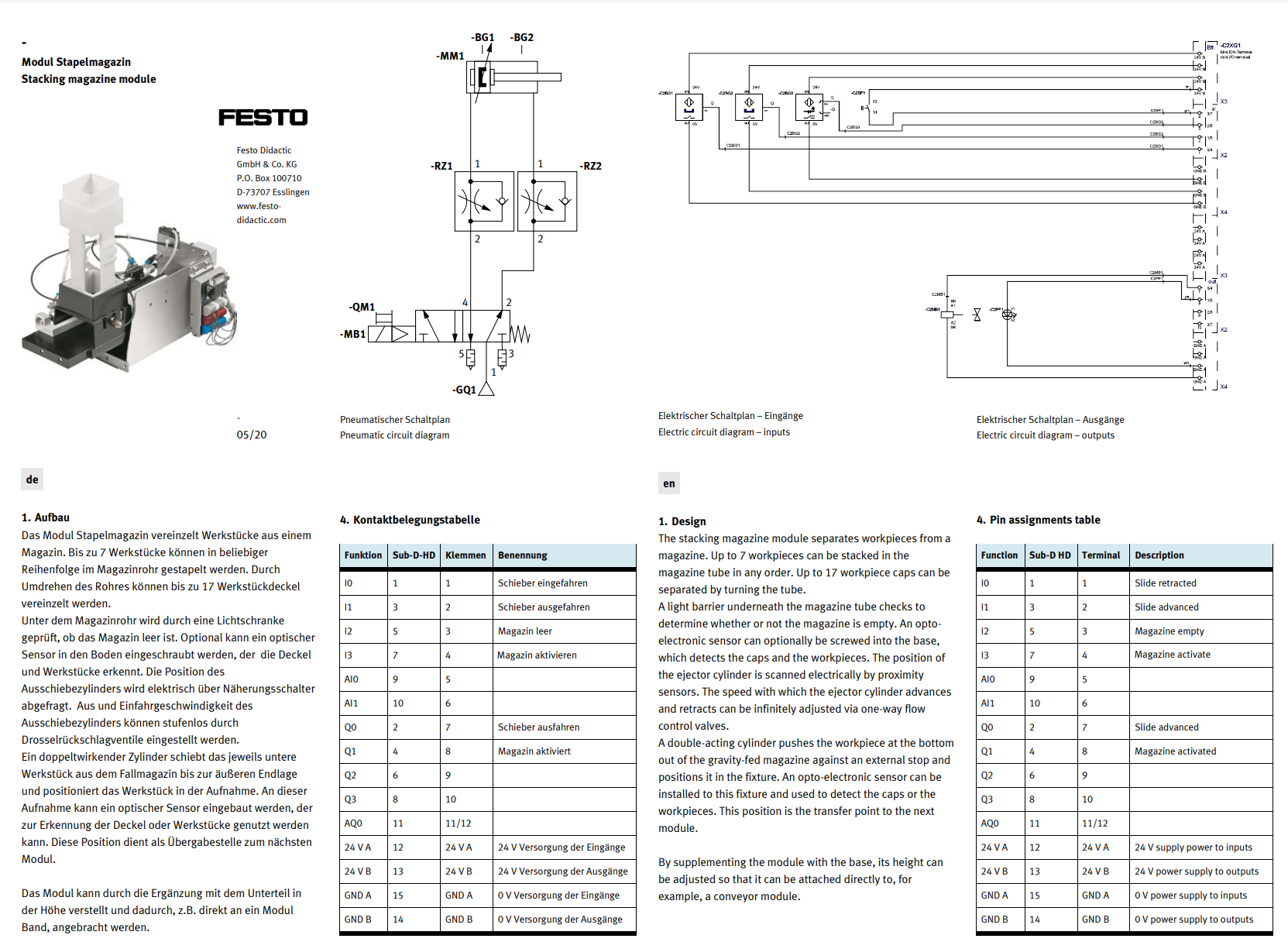 Know-how zaměstnanců
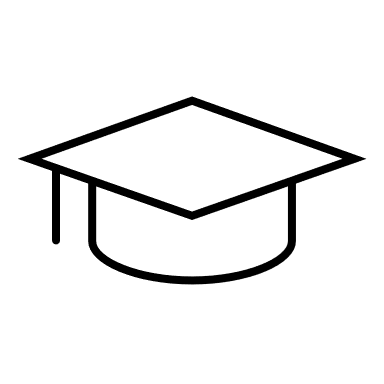 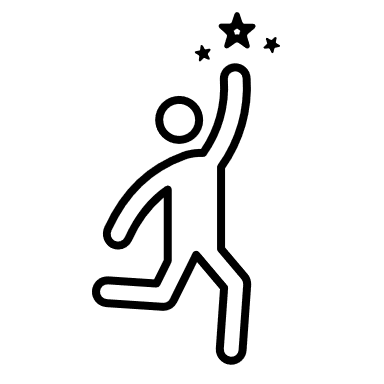 Chytrá údržba
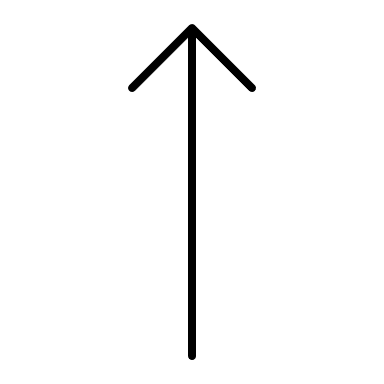 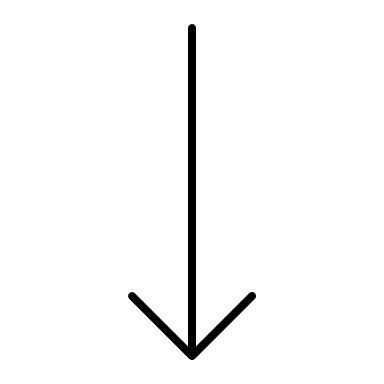 Jaká může být příčina?
Návod krok-po-kroku jak ji opravit.
Ukázat přesně kde v dokumentaci jsou validní informace
Data
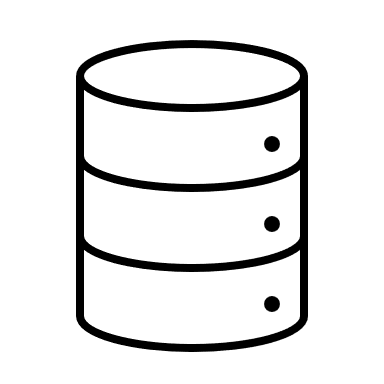 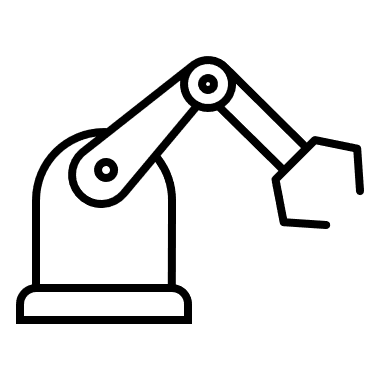 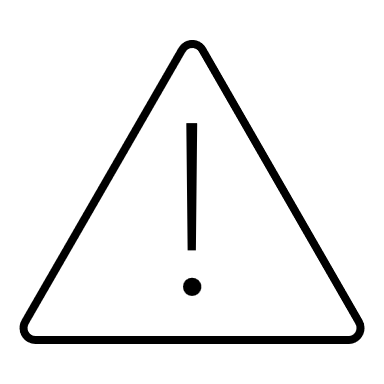 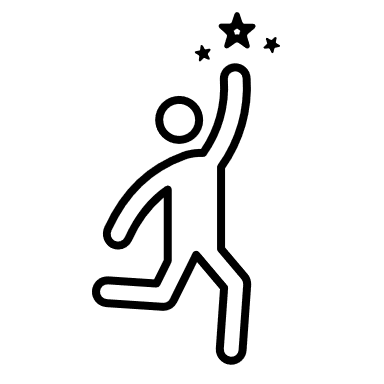 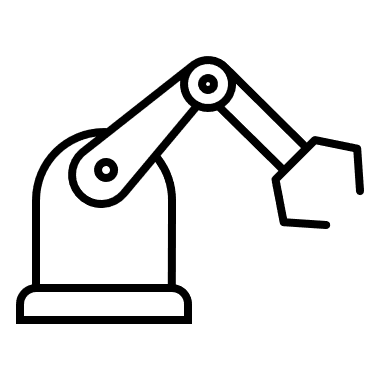 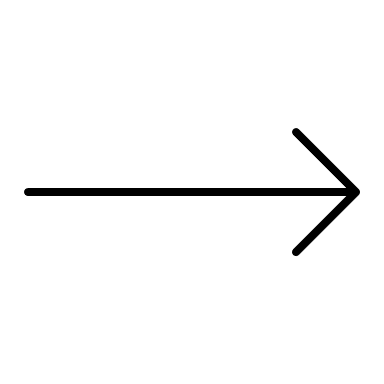 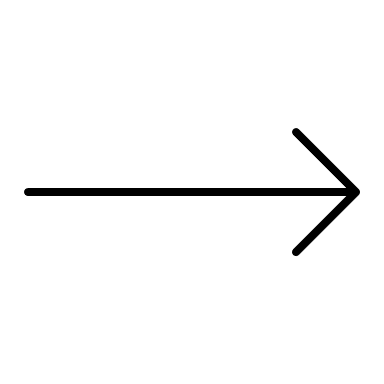 AI entita
Machine
MES
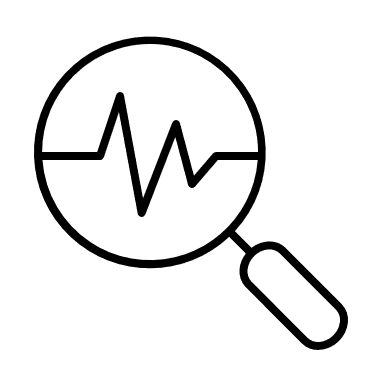 ERP
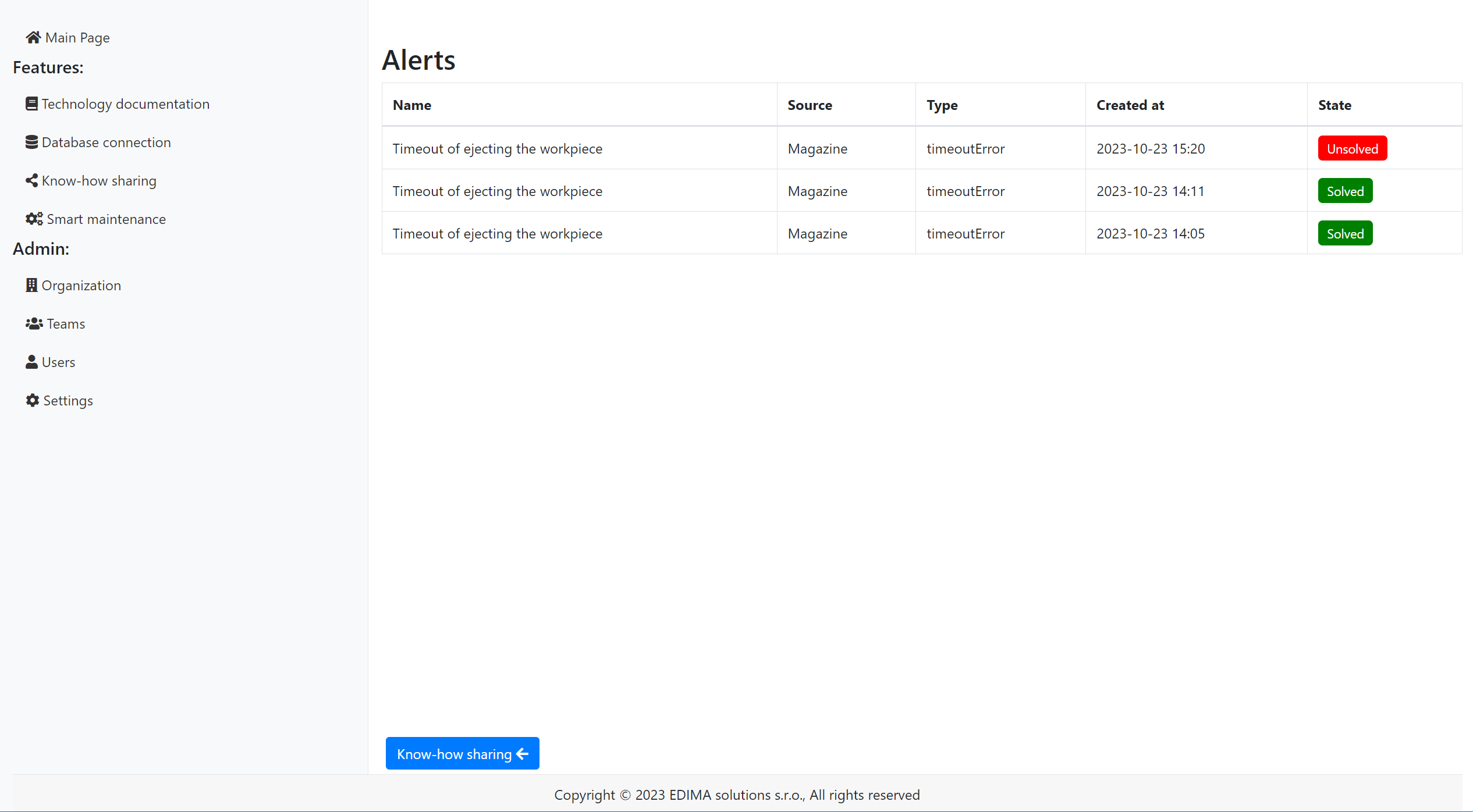 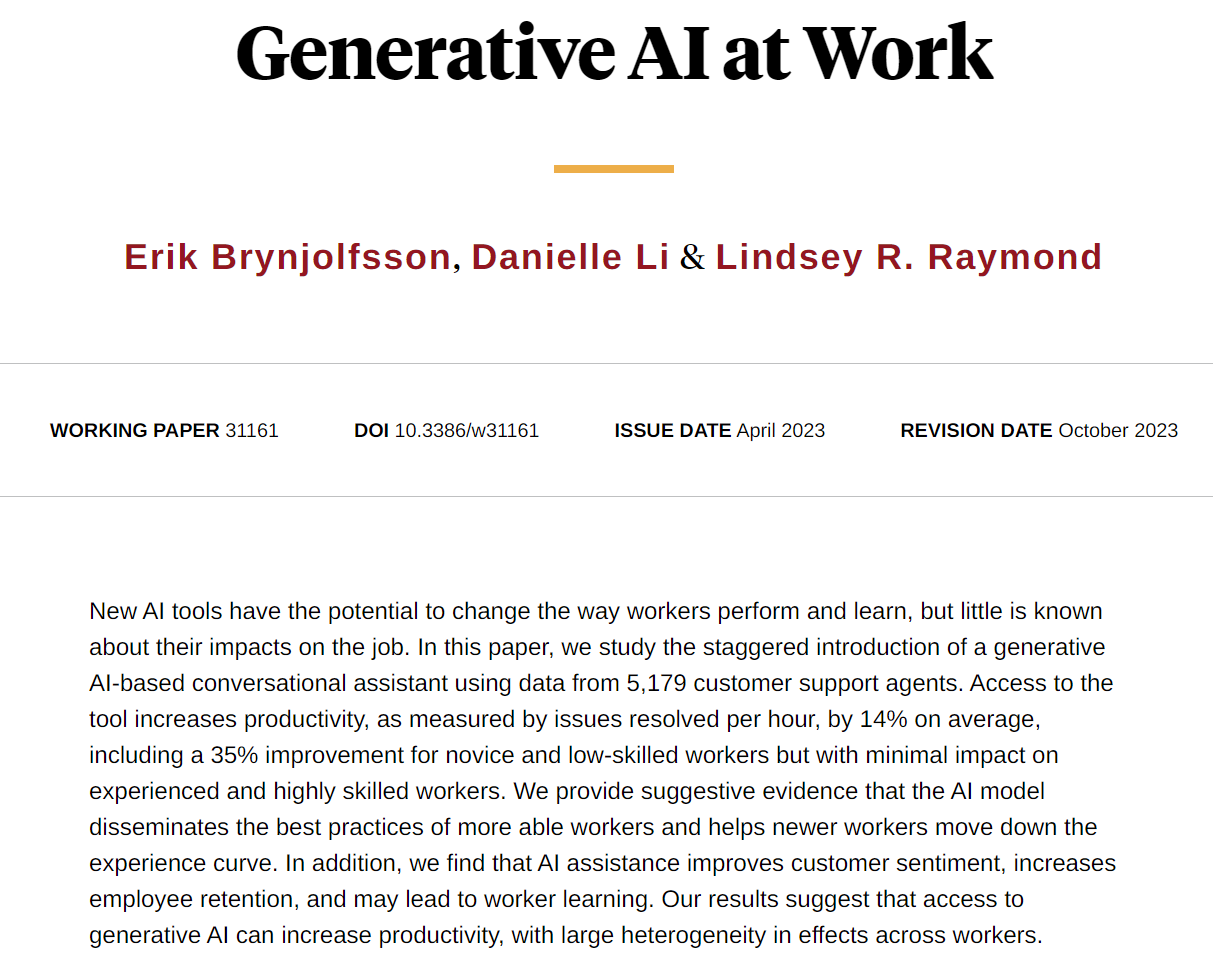 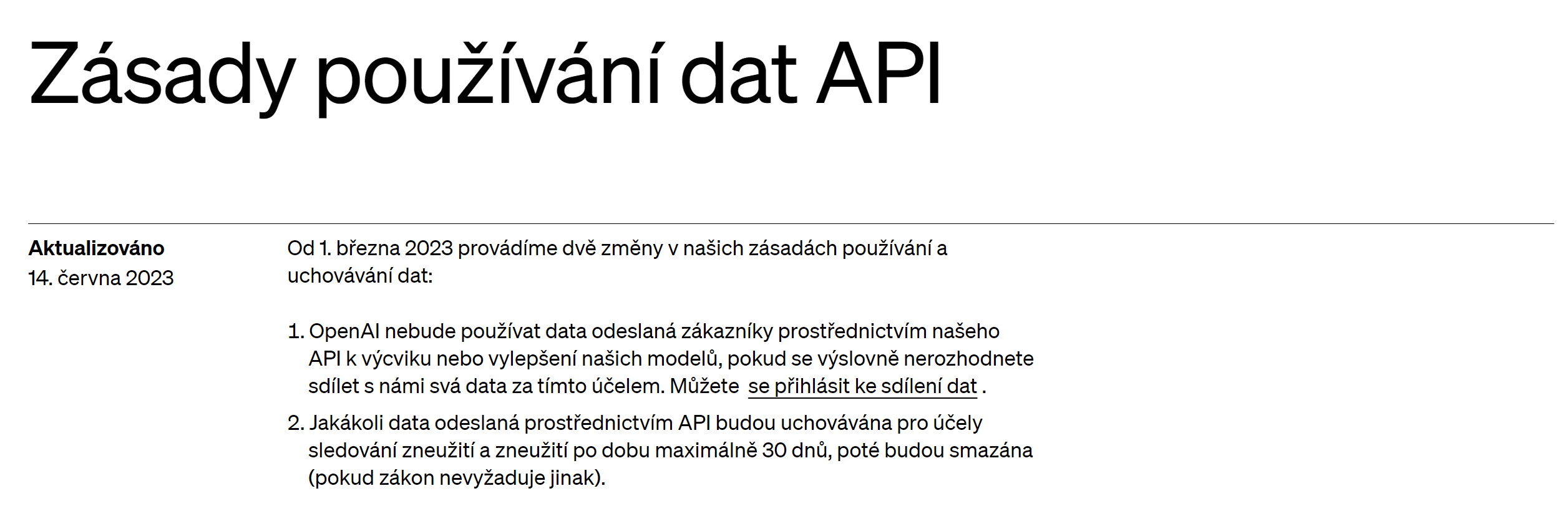 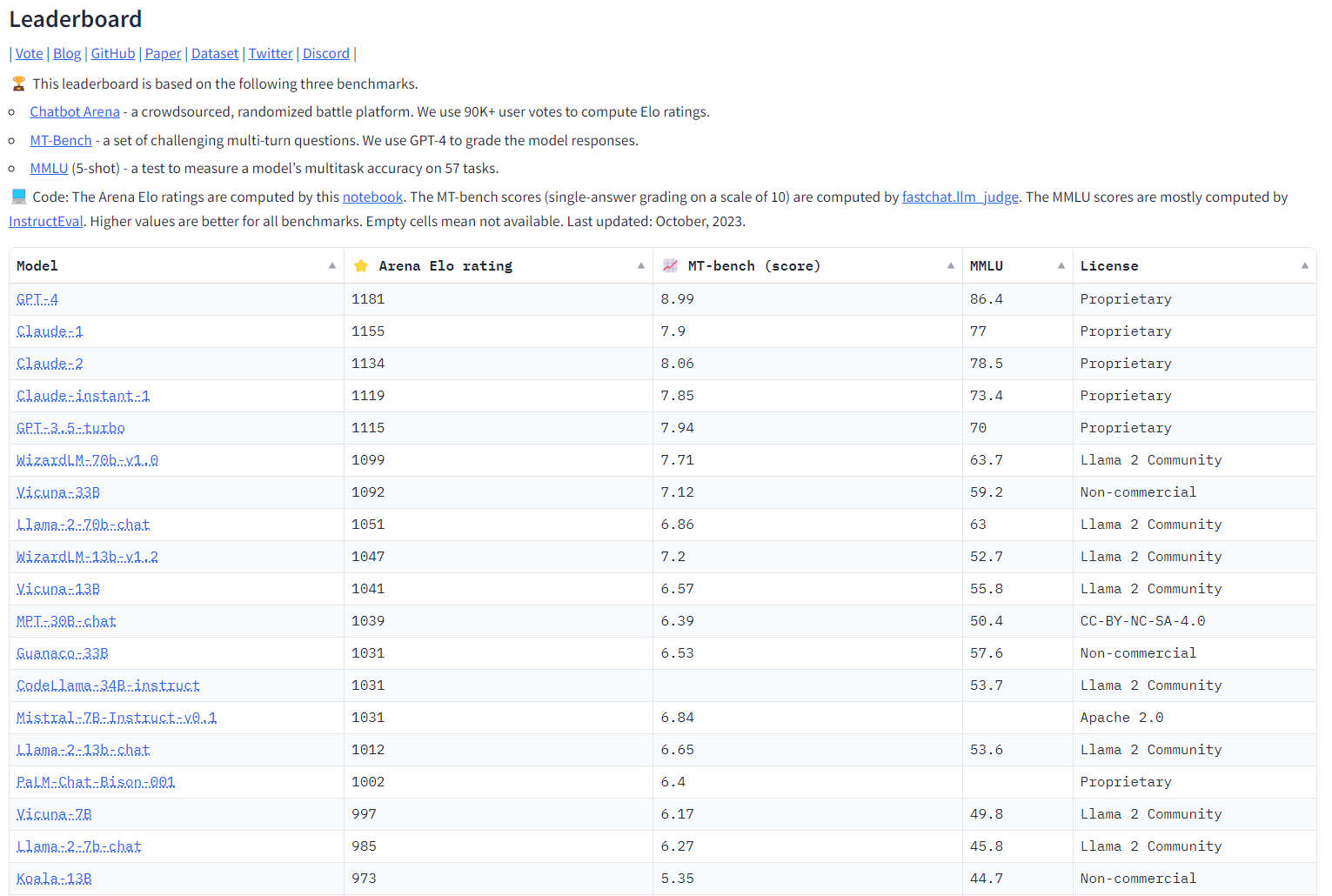 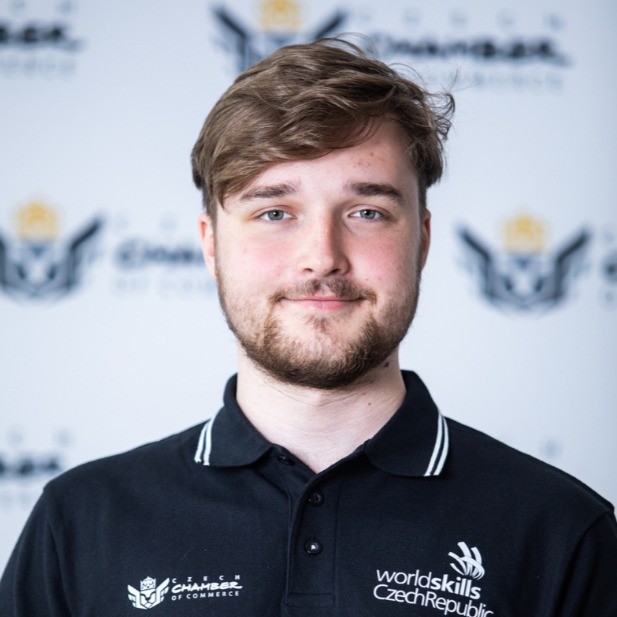 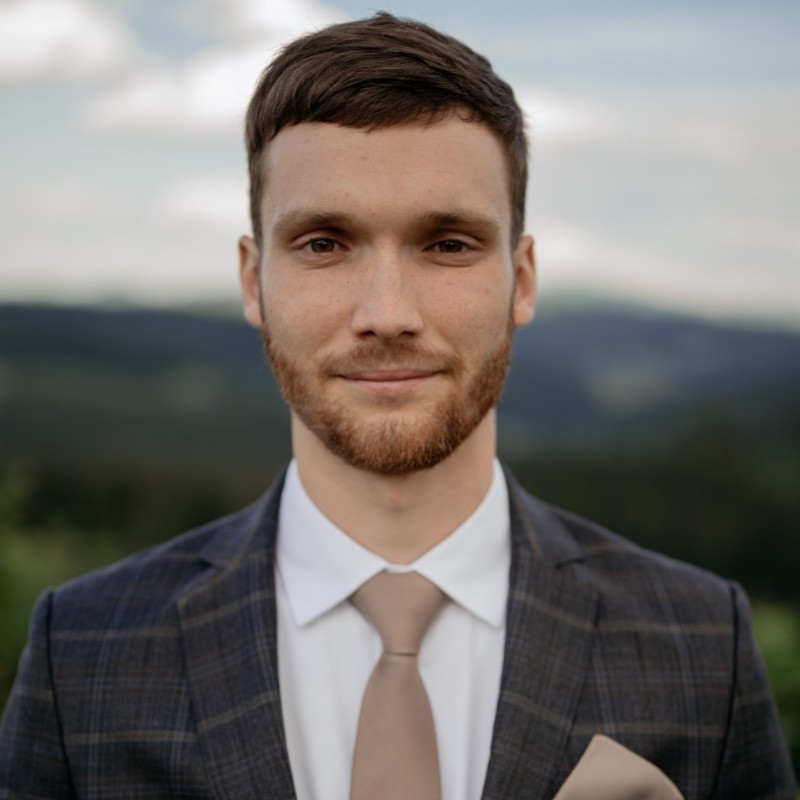 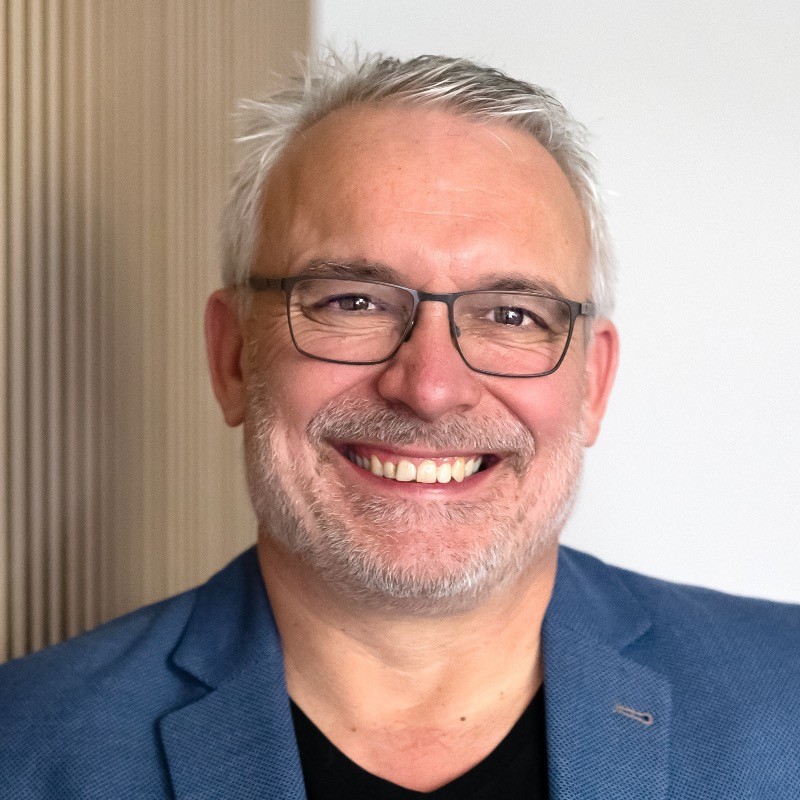 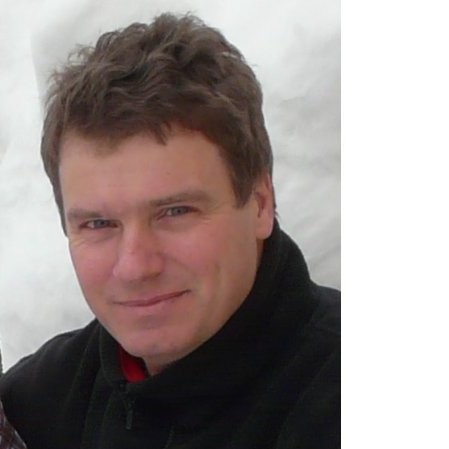 Jakub szlaur
CEO - AI developer
Benjamin przeczek
CTO - HW developer
Miroslav marek, 
CSO - SMB specialist
Vladimir dostál
CFO - HW, SMB specialist
Working with Festo Didactic in Czech republic for more then 4 years. Expert in hardware.
AI enthusiast, working more then 5 years in industry monitoring, awarded „best thesis“ for both bachelors and master thesis in his class. Both in AI fields.
25 years of experience in optimizing processes for SMB. Business partner of NewDimension and partner of MSIC in helping technical startups.
More then 20 years of experience in industrial management and co-founder of IdeaHUB in Ostrava, through which he is helping students and SMB in Czech.
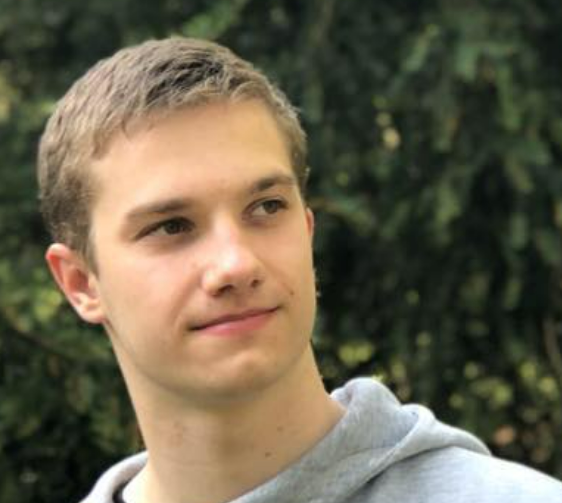 Tomás palovský
CIO - AI, SW developer
Developing monitoring systems for industrial purposes and optimizing cloud infrastructure.
Our team
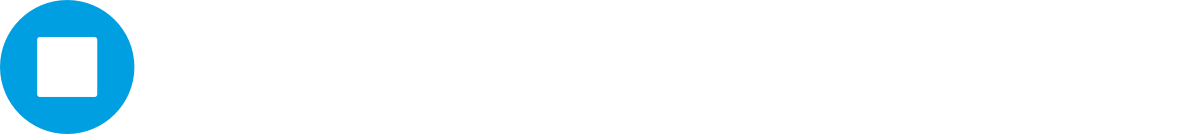 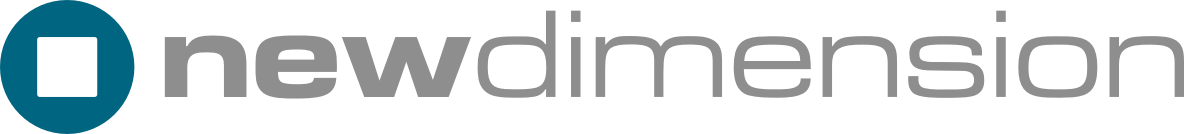 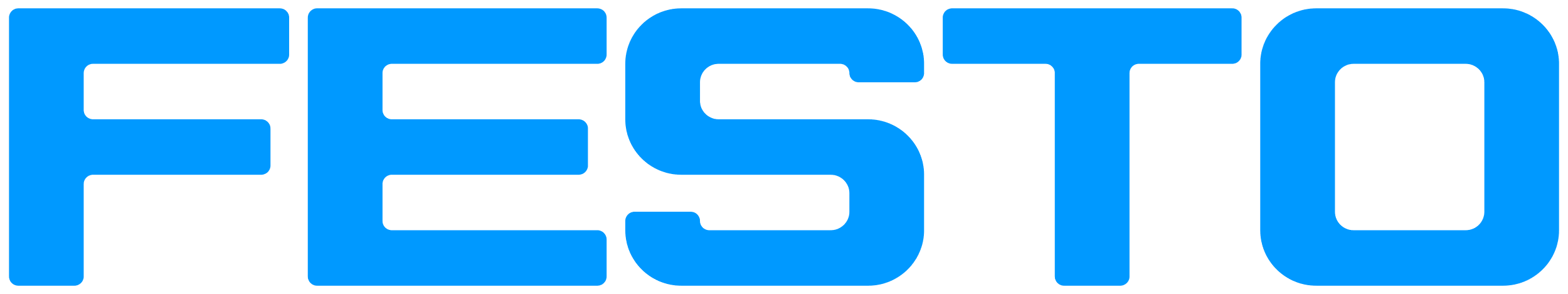 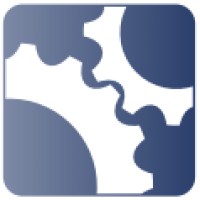 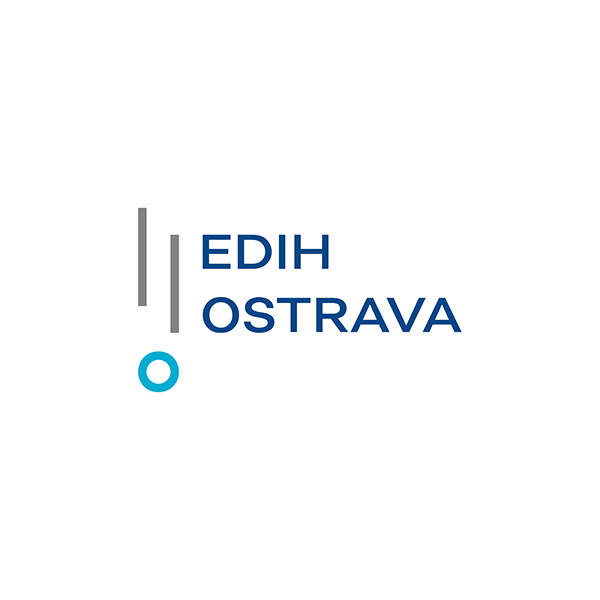 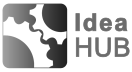 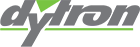 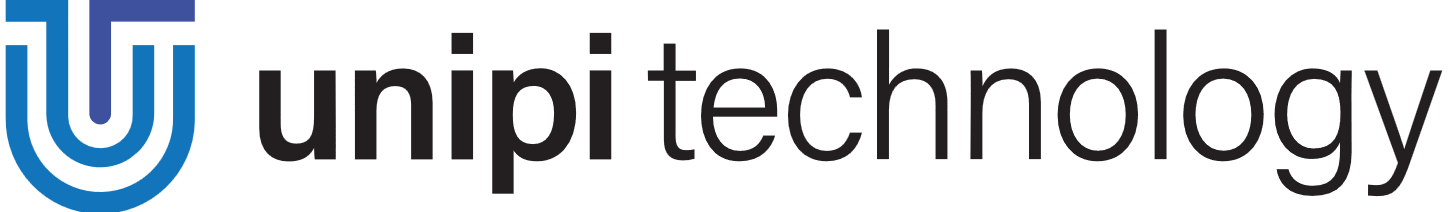 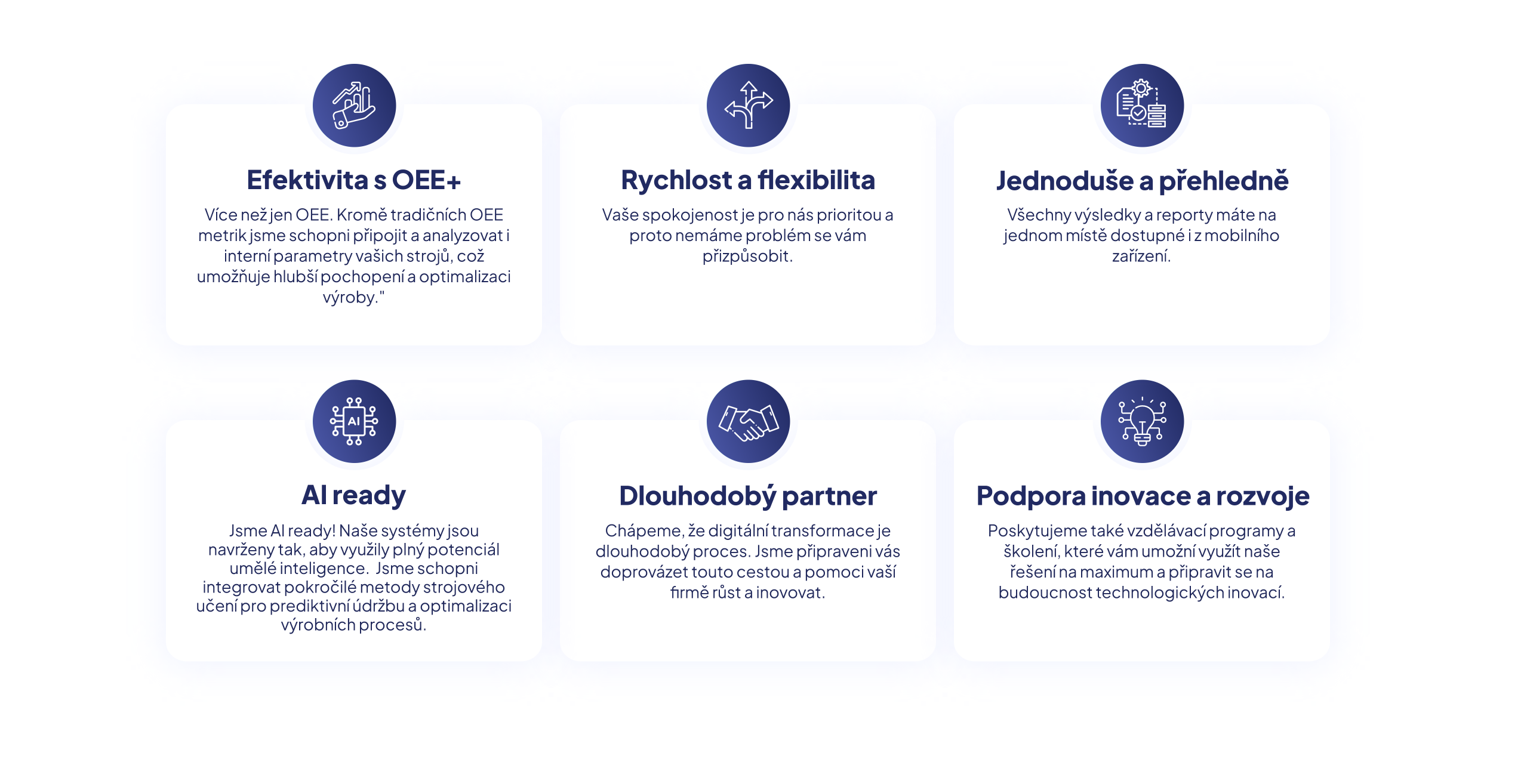 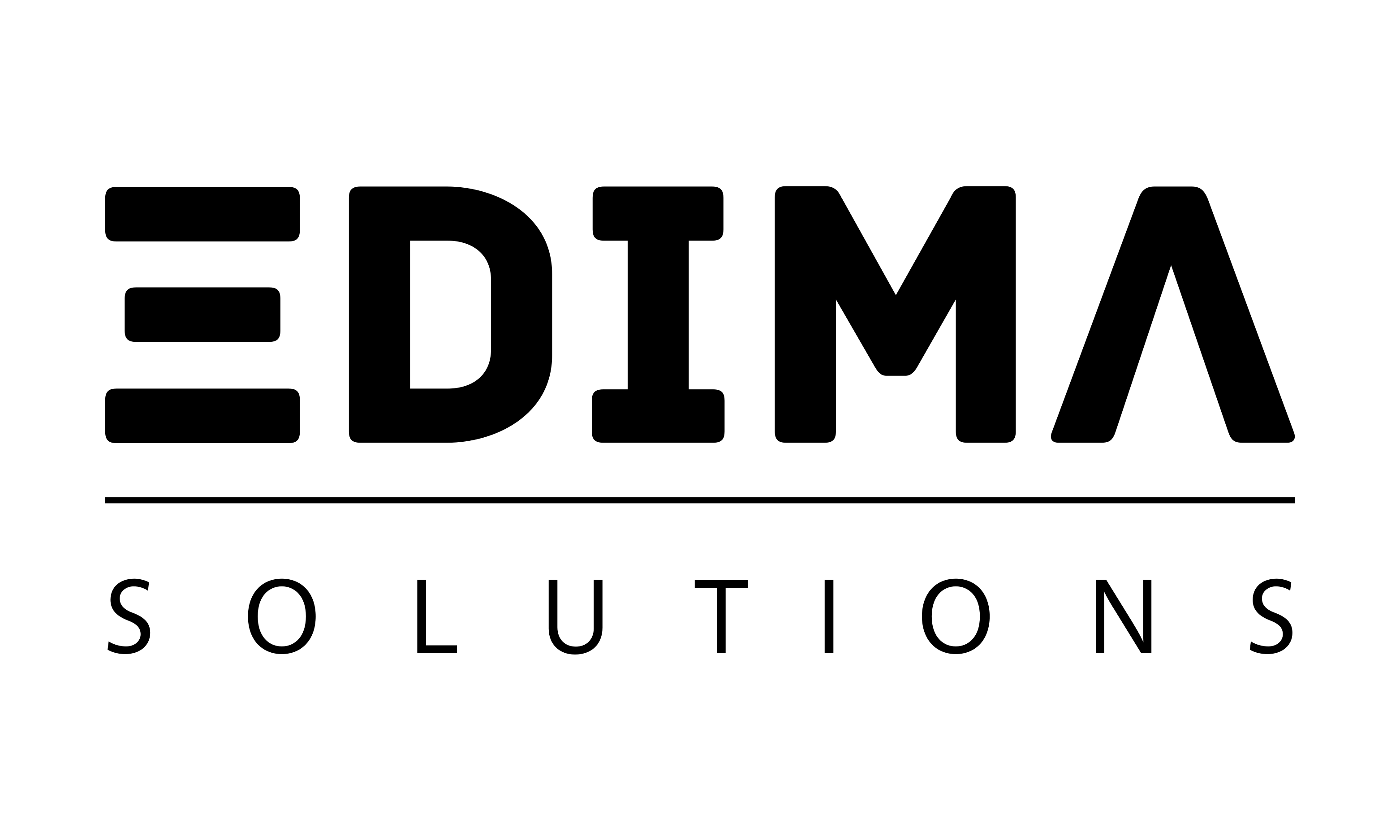